Daily Work Zone Performance Report
Wednesday, April 12, 2023  8 AM to 5 PM
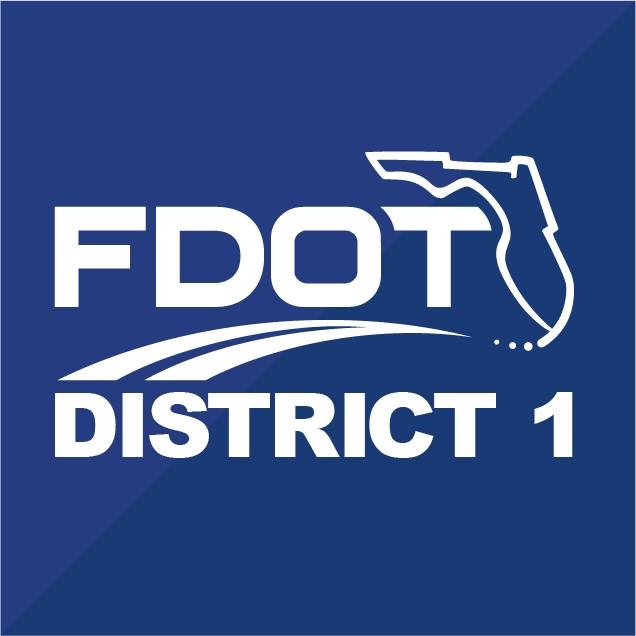 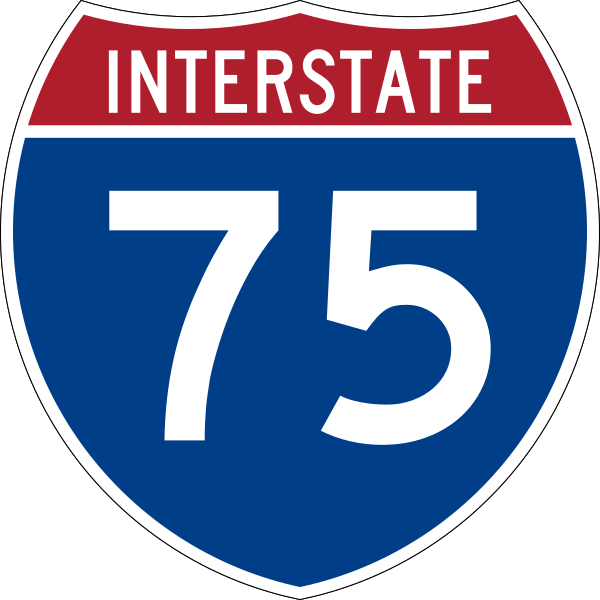 I-75/SR 93 & SR 884/Colonial Blvd. Interchange 
Project No. 413065-1
Construction PM
David Jones 
 (863) 519-2345
Communications
Brian Bollas
(813) 262-8549
SB


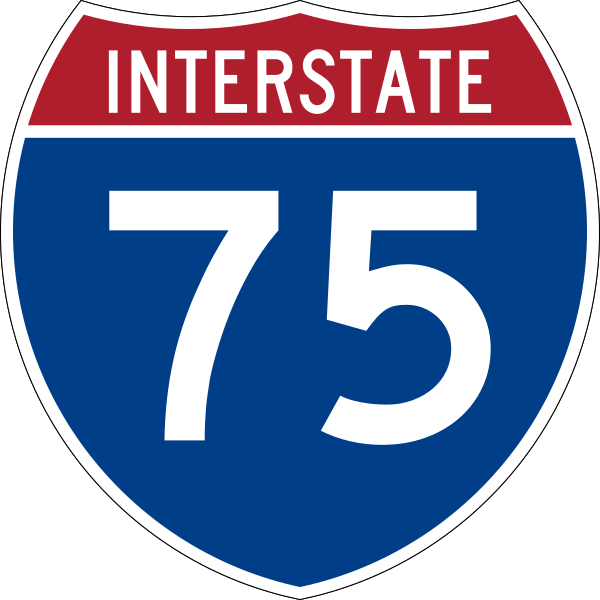 NB
SR 82/
Exit 138
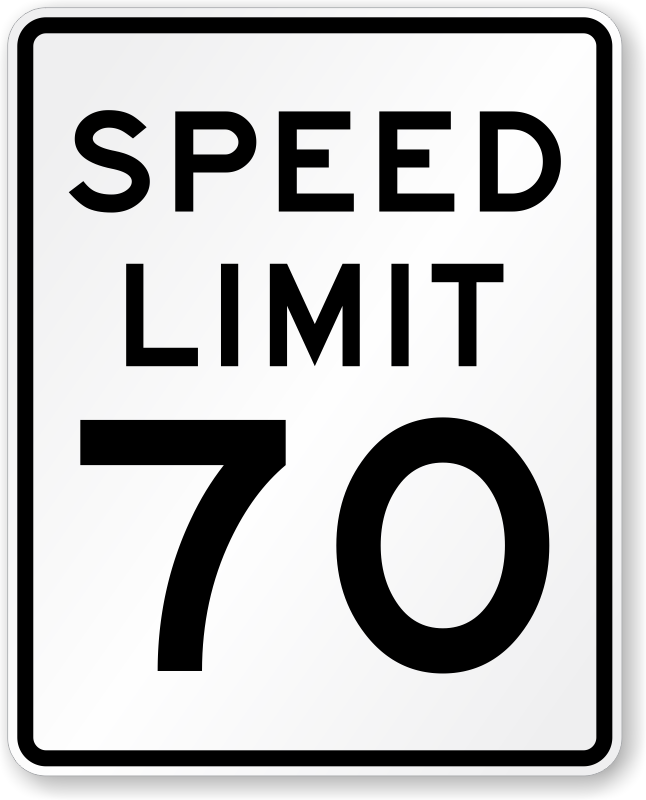 WORK 
ZONE
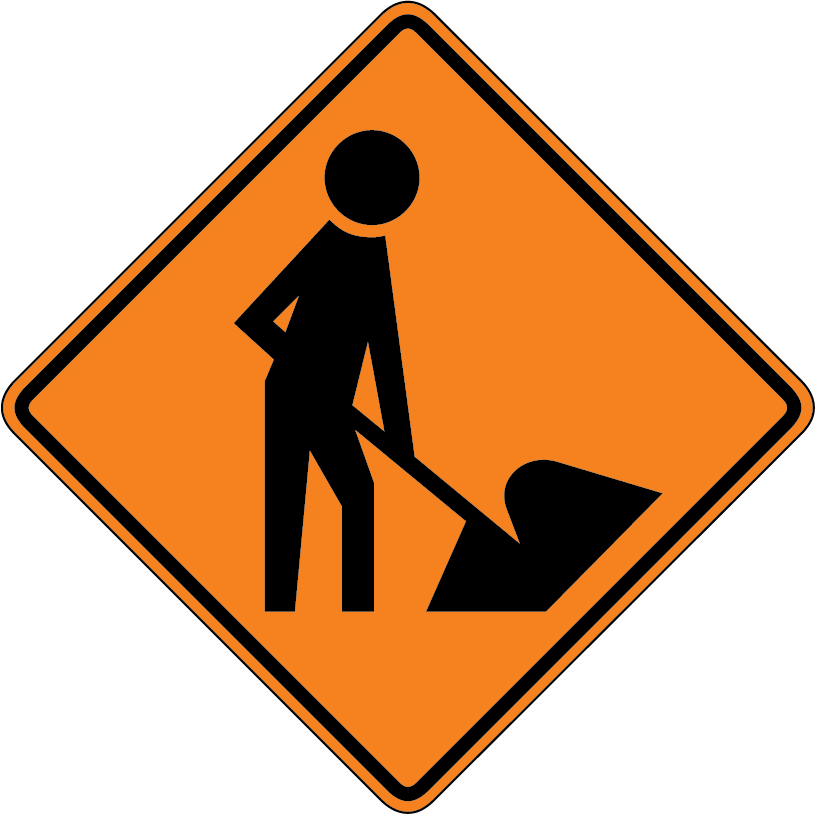 Work Zone (~1.5 mi)
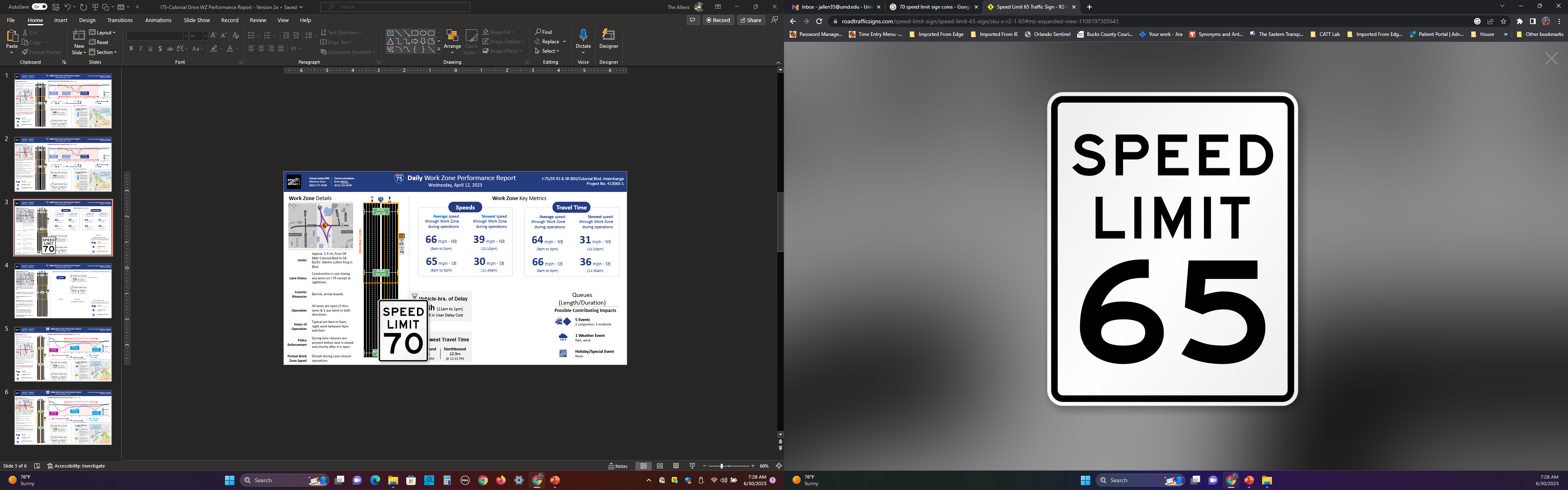 SR 884/
Exit 136
NB wrong way-facing  vehicle on shoulder
 (12:37pm to 1:01pm)

NB crash
(4:47pm to 7:02pm) 

NB Disabled vehicle
(5:03pm to 5:06pm)
SB off-ramp back-up to SR 884
(7:19am to 8:32am) 

NB off-ramp back-up to SR 884
(7:52am to 8:10am)
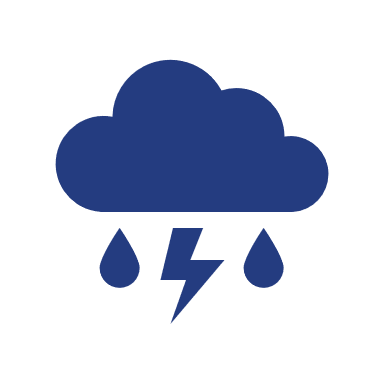 Heavy rain and gusty winds caused hazardous driving conditions
(11:00am to1:00pm)
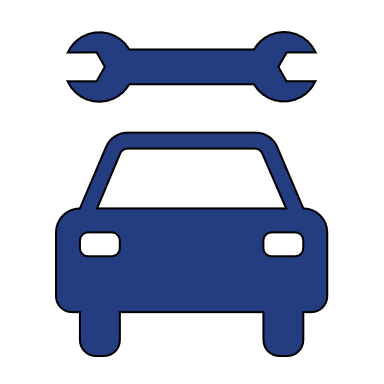 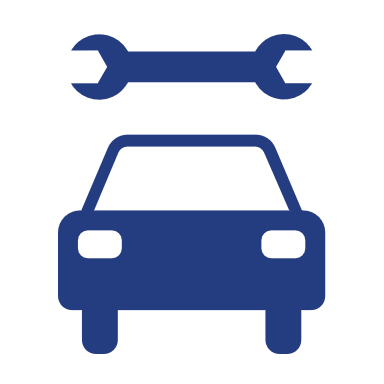 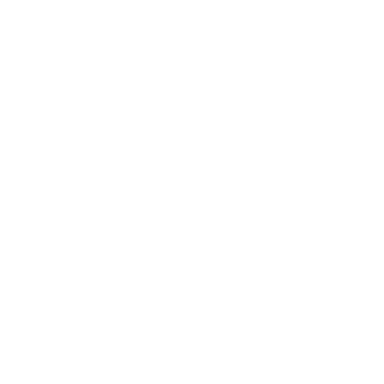 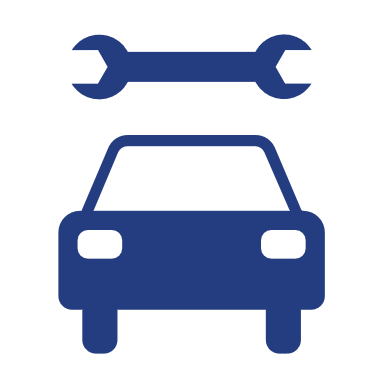 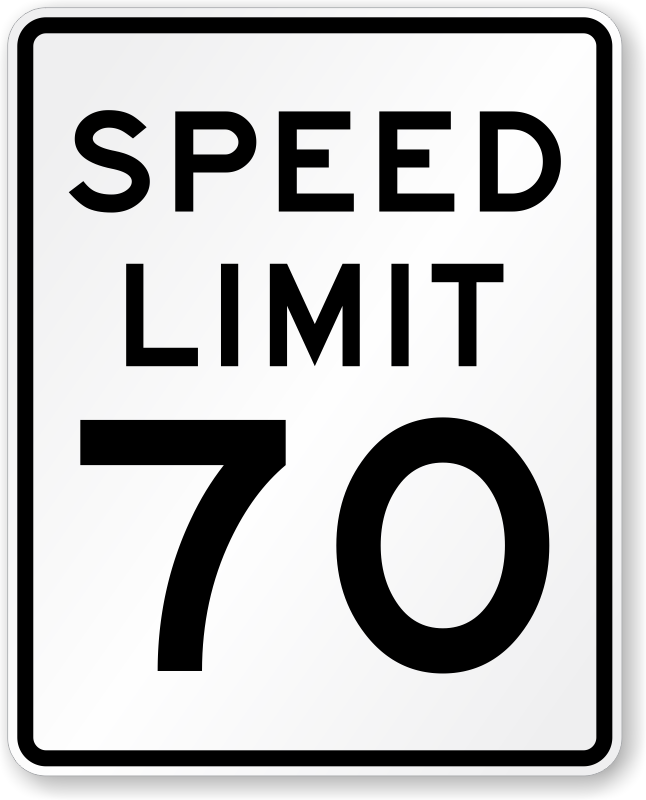 NOTES: Analysis indicates that the mid-day NB queue was most likely a result of heavy rain coupled with the wrong way-facing driver on the shoulder, potentially causing additional slowdown. The morning SB queue was most likely due to the impact of SR-884 off-ramp traffic slowing down to exit I-75, and possibly backing down the ramp, impacting mainline flow. The rainy weather seemed to have some affect on traffic flow later in the day: speeds dropped to 31mph @ 11:30am.
Daniels Pkwy
Exit 131
Daily Work Zone Performance Report
Wednesday, April 12, 2023  8 AM to 5 PM
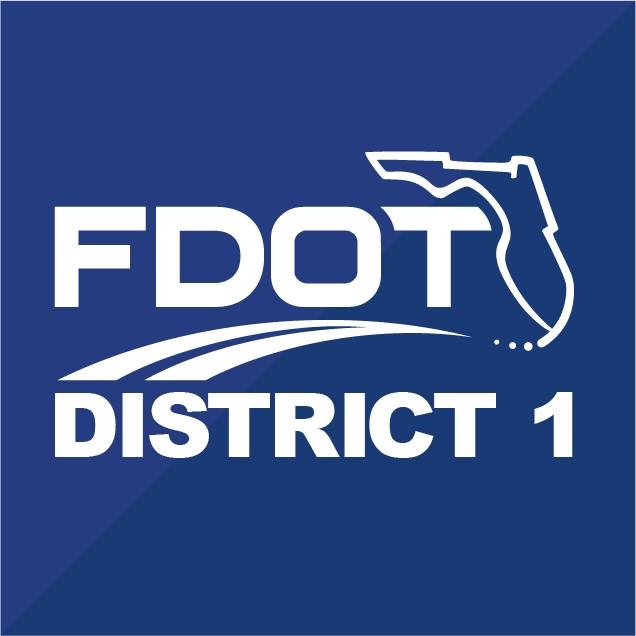 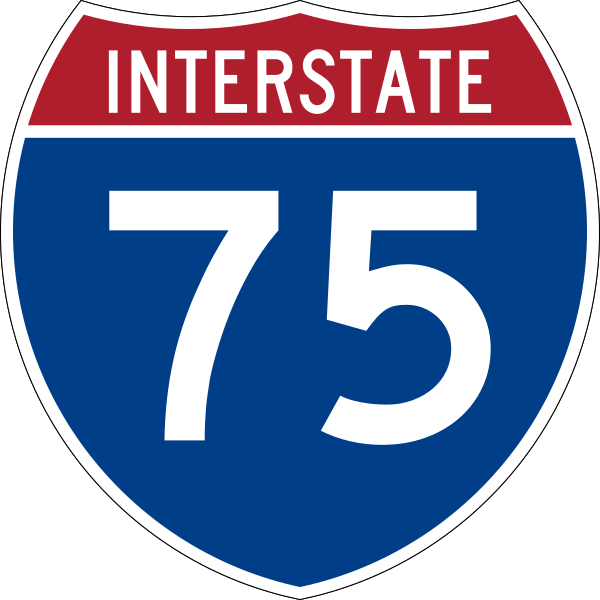 I-75/SR 93 & SR 884/Colonial Blvd. Interchange 
Project No. 413065-1
Construction PM
David Jones 
 (863) 519-2345
Communications
Brian Bollas
(813) 262-8549
Work Zone Details
SB


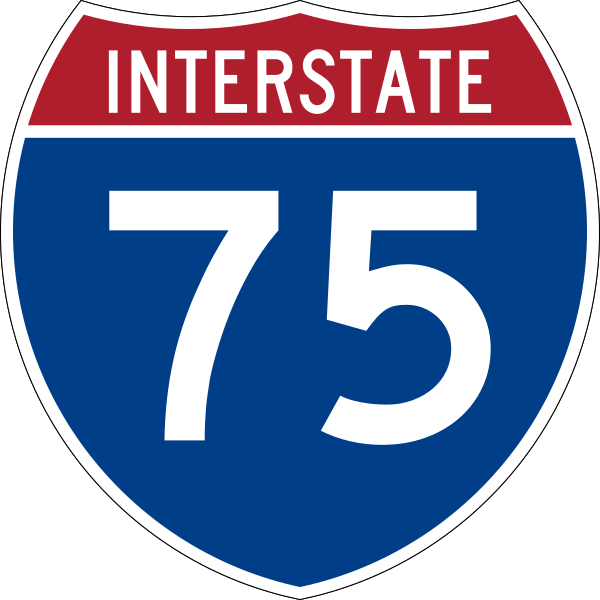 NB
Travel Time
Speed
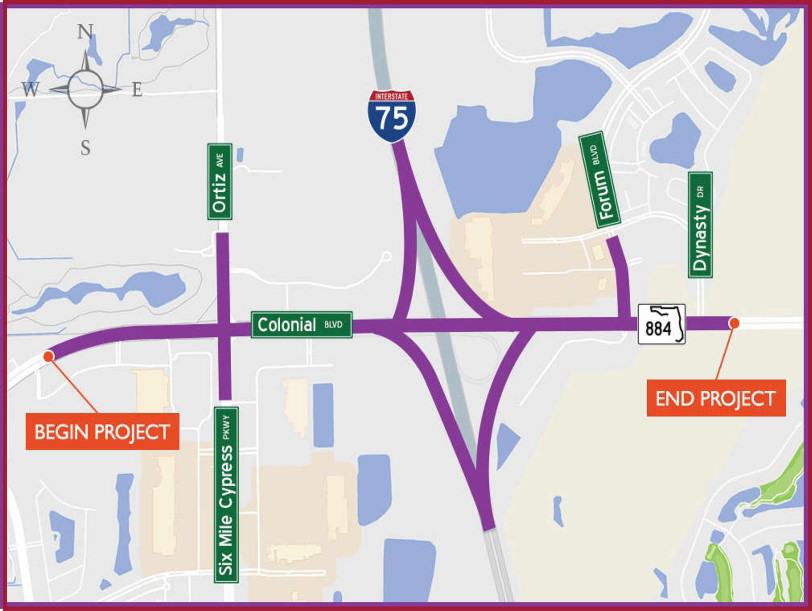 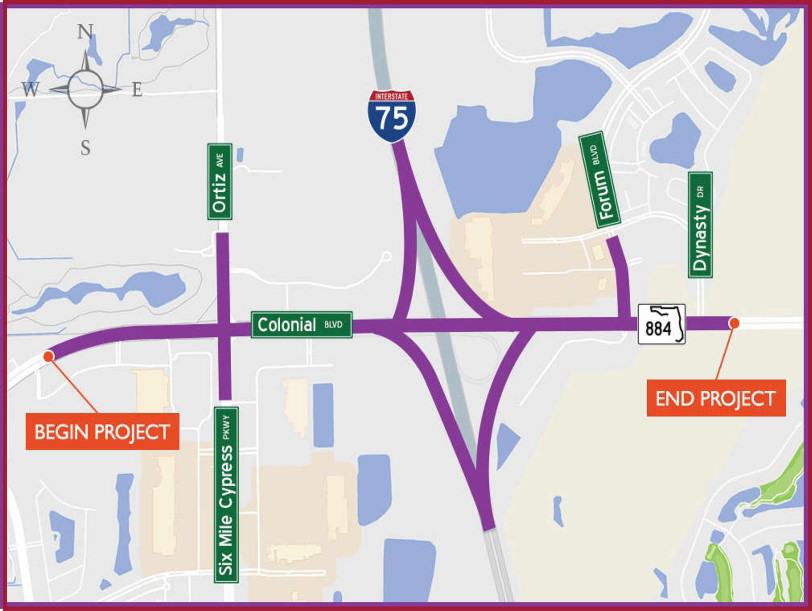 SR 82/
Exit 138
Longest travel time  through Work Zone
during operations

3.5min  NB
(12:20pm)

4.2min  SB
(11:45am)
Average travel time
through Work Zone 
during operations

2.2min  NB
(8am to 5pm)
                  
2.1min  SB
(8am to 5pm)
Slowest speed  through Work Zone
during operations

40.1mph  NB
[12:10pm]

31.8mph  SB
[11:30am]
Average speed 
through Work Zone 
during operations

72.2mph  NB
[8am to 5pm]
                  
71.4mph  SB
[8am to 5pm]
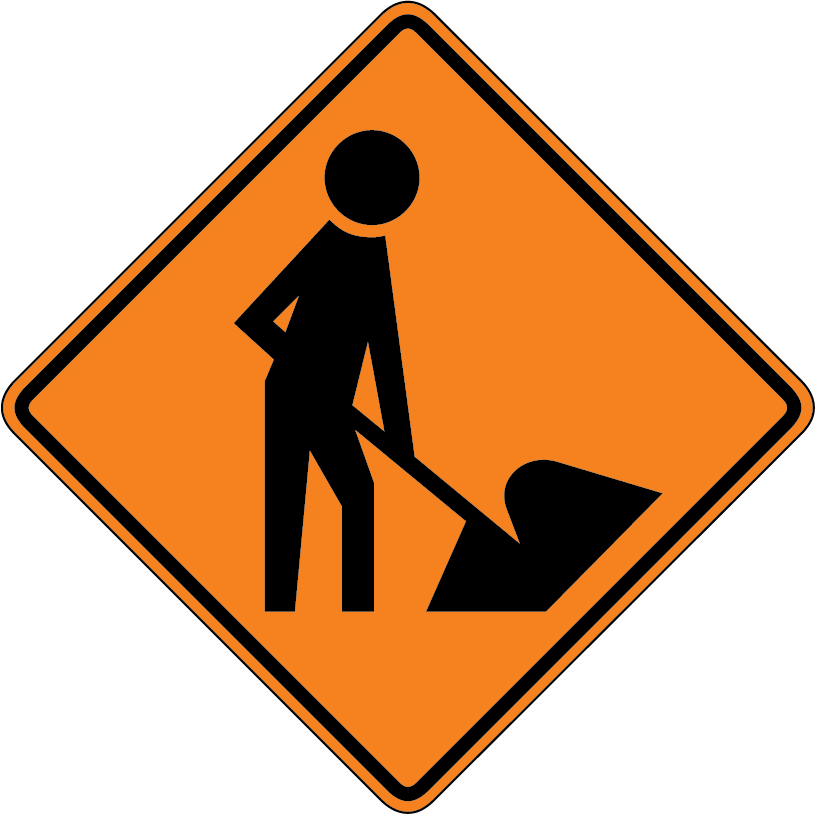 WORK 
ZONE
Work Zone (1.5 mi)
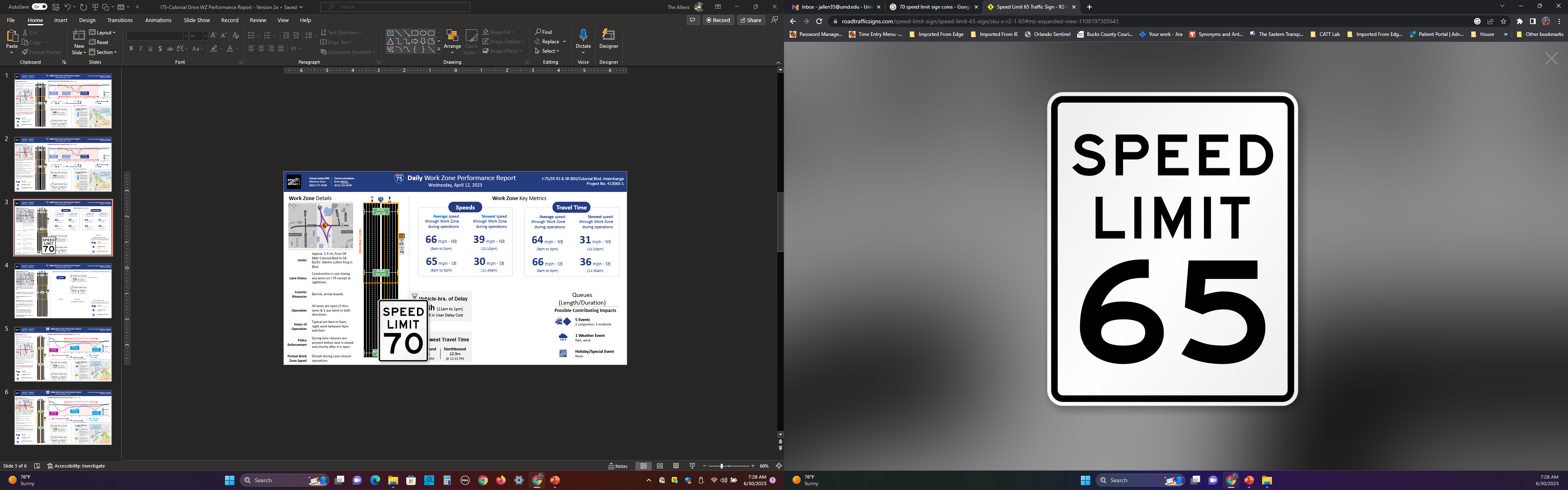 SR 884/
Exit 136
Queues
Total Delay
Total 
Cost
$4.2K
Vehicle-hours  
of Delay
142hr
Max
Queue

4.6mi  NB
[11:24am to 12:53pm]
                  
1.5mi  SB
[7:31am to 7:55am]
Total
Duration

1h 19m  NB
[11:24am to 12:53pm]

24 m  SB
[7:31am to 7:55am]
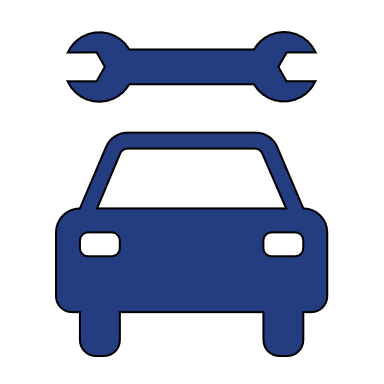 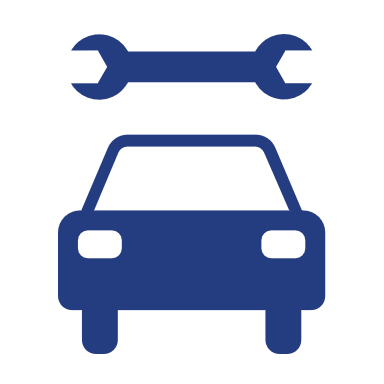 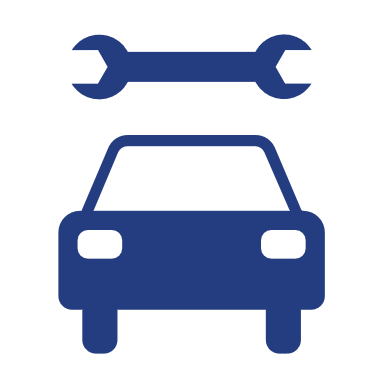 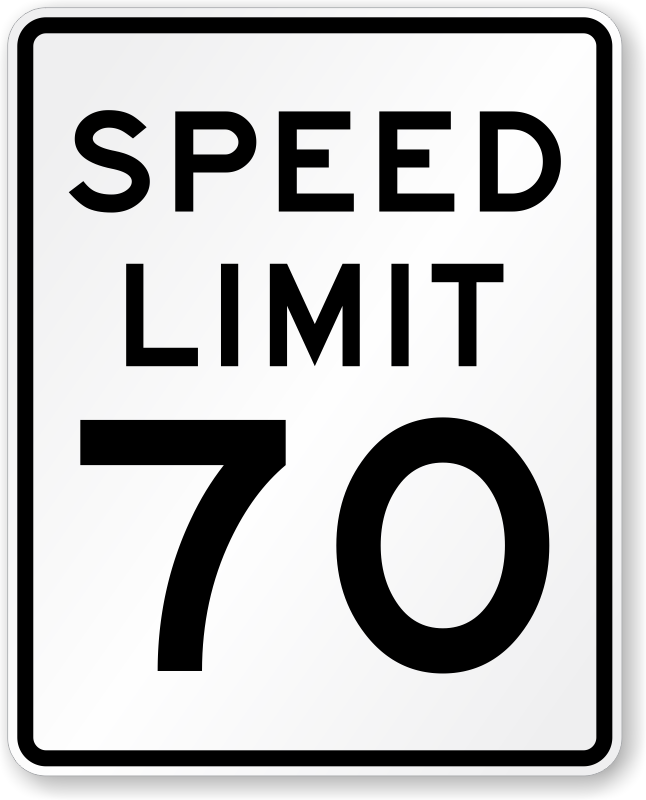 Contributing Factors
1 Weather Event
Rain, wind
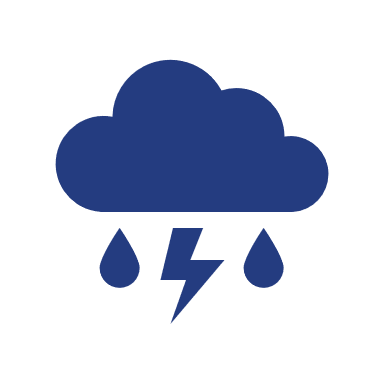 5 Events
2 congestion
3 Incidents
Daniels Pkwy
Exit 131
[Speaker Notes: REVISIONS FROM UX MEETING + MY OWN - ADDED LIMITS: TO WORK ZONE PROFILE, STETCHED THE SIDEBAR TO ACCOMMODATE AND SHIFTED TO THE FAR LEFT; ADDED LIMITS TO THE SPEED PROFILE FOR THE WORK ZONE HEADING; ADDED WORK ZONE ACTIVE TIME IN THE CALLOUT BENEATH THE SPREED PROFILE; REGROUPED KEY METRICS AND OPERATIONAL IMPACT RESULTS; ADDED A DIVIDER BETWEEN THOSE TWO GROUPINGS.]
Daily Work Zone Performance Report
Wednesday, April 12, 2023  8 AM to 5 PM
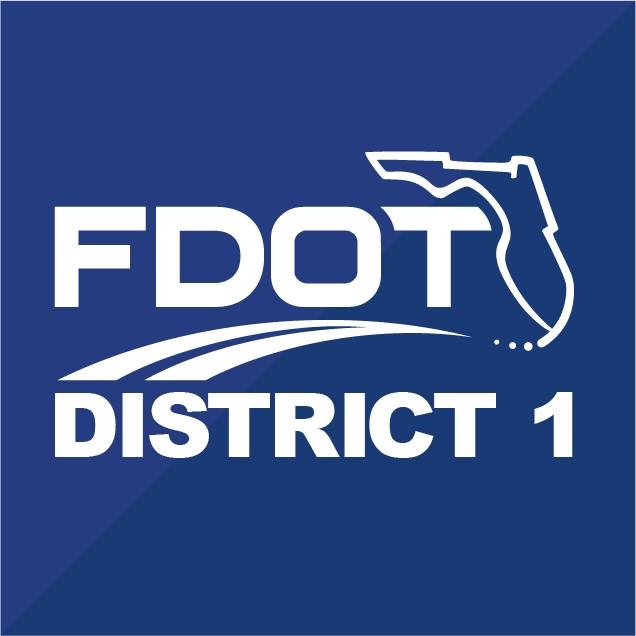 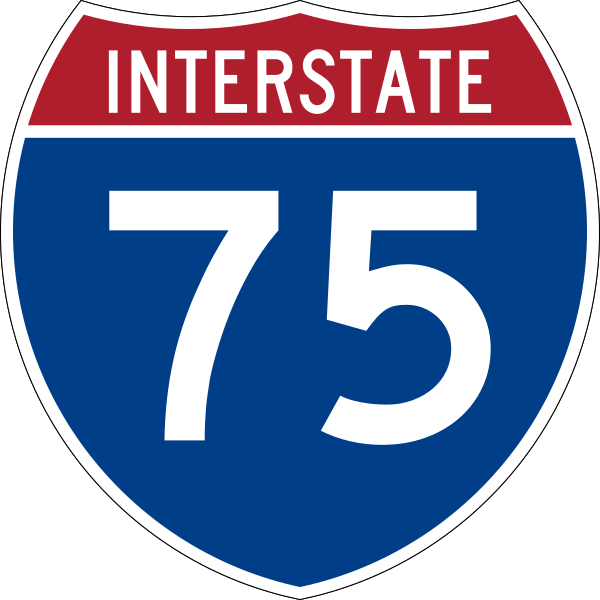 I-75/SR 93 & SR 884/Colonial Blvd. Interchange 
Project No. 413065-1
Construction PM
David Jones 
 (863) 519-2345
Communications
Brian Bollas
(813) 262-8549
Notable Speed Drops (6 AM to 6 PM)
Work Zone Details
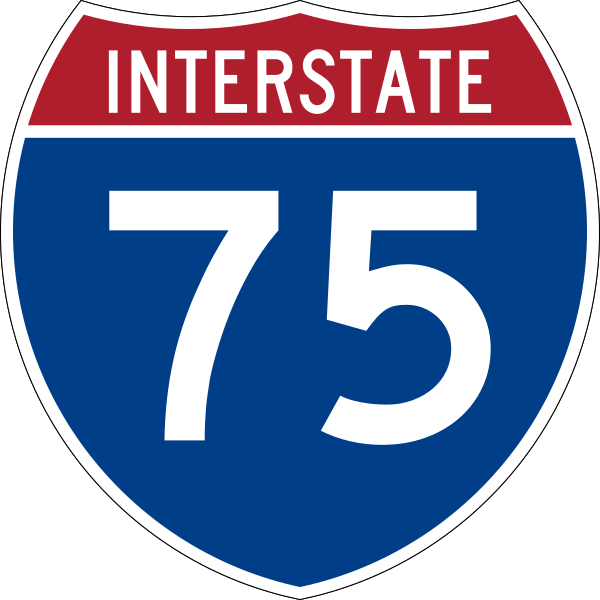 SB


NB
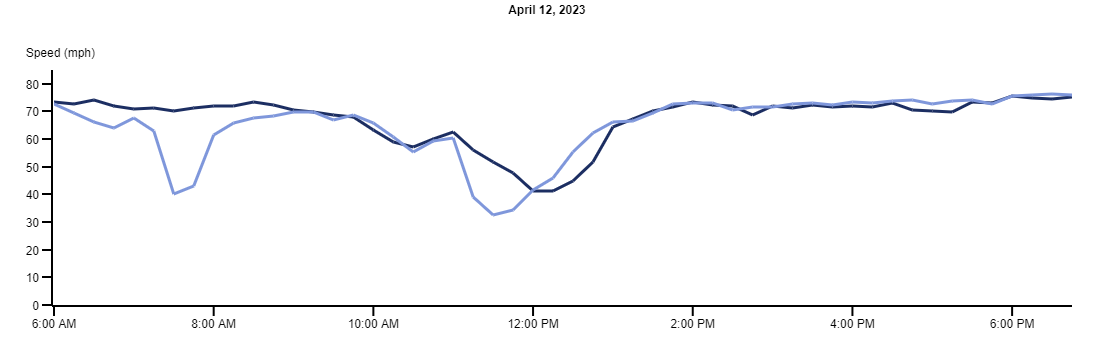 Limits: Approx. 1.5 mi  from Colonial Blvd to SR 82/Dr. Martin Luther King Jr. Blvd.

Lane Status: Construction is not closing any lanes on I-75 except at nighttime.

Counter Measures: Barrels, arrow boards.
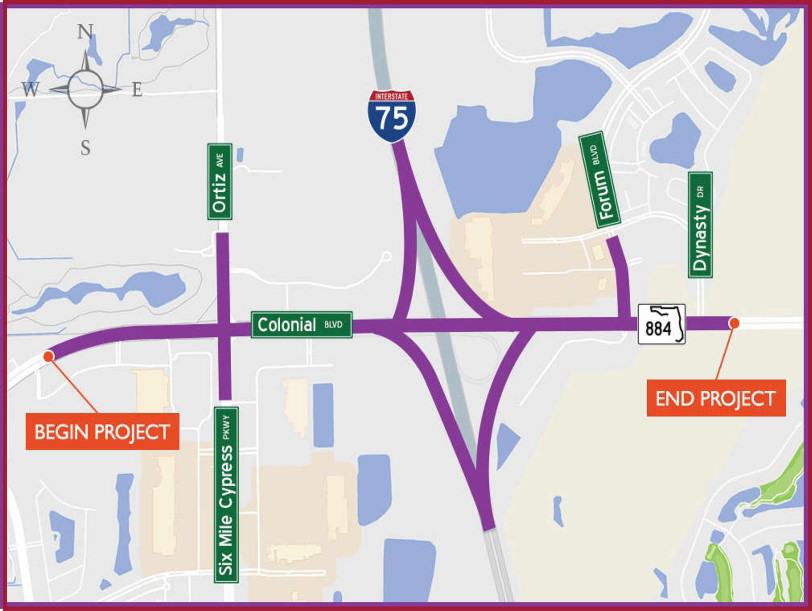 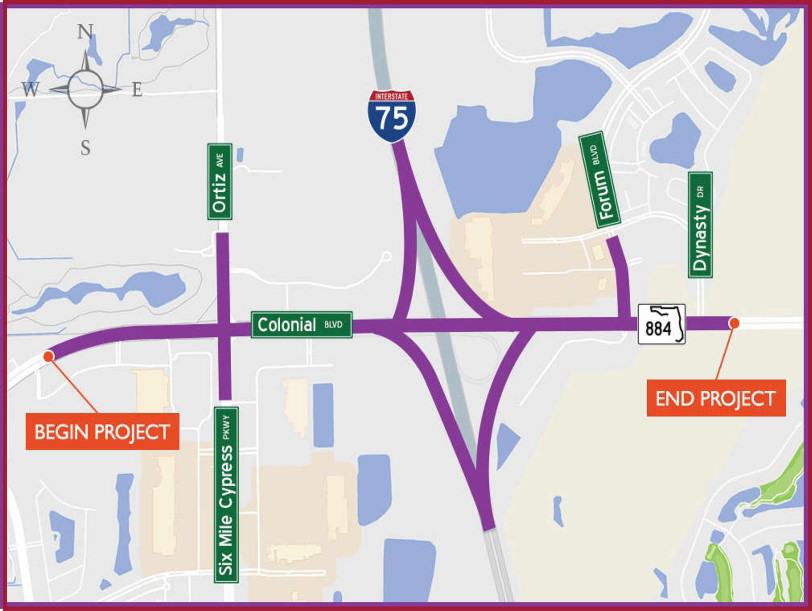 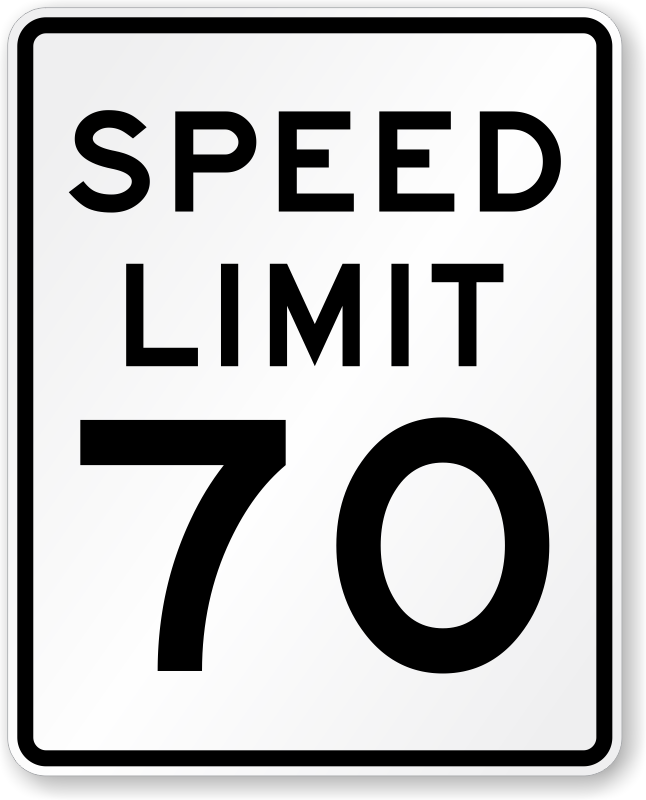 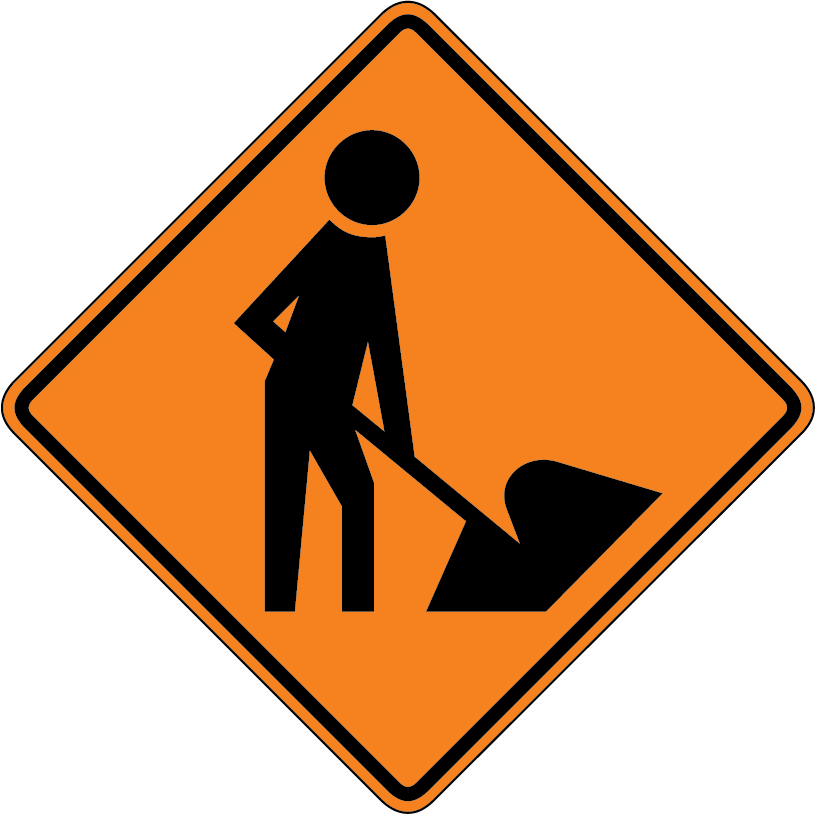 SR 82/
Exit 138
40.1 mph @12:10 pm
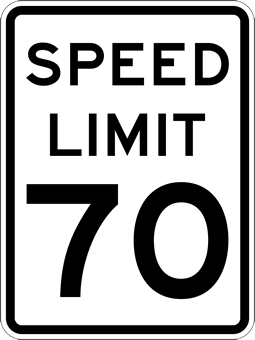 31.8 mph @11:30 am
40.0 mph @7:30 am
Northbound
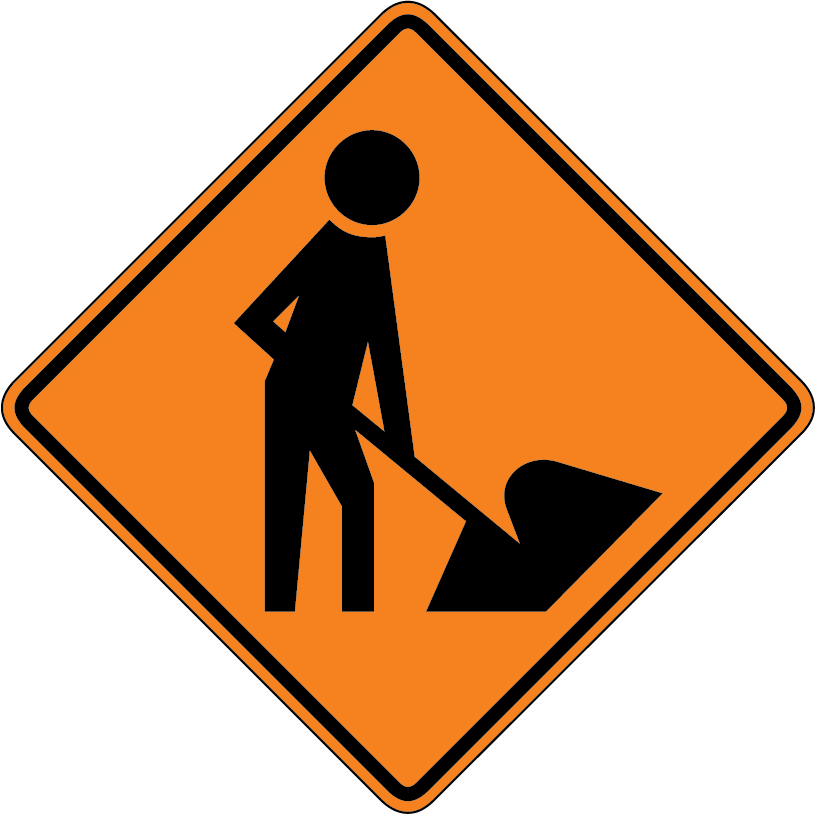 Active Work Zone (8 AM to 5 PM)
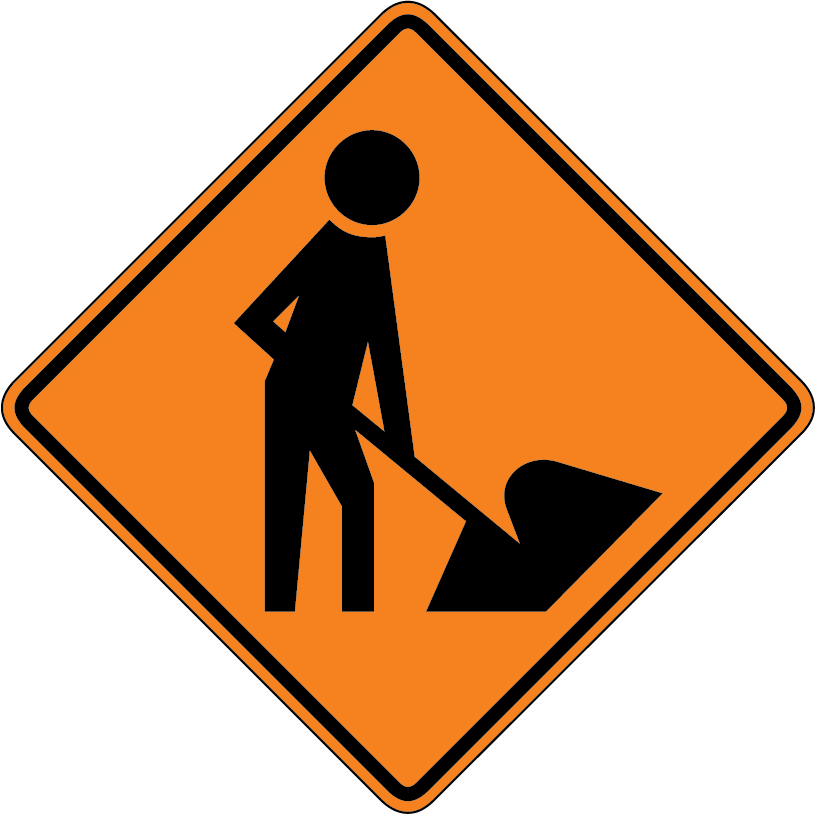 Southbound
WORK 
ZONE
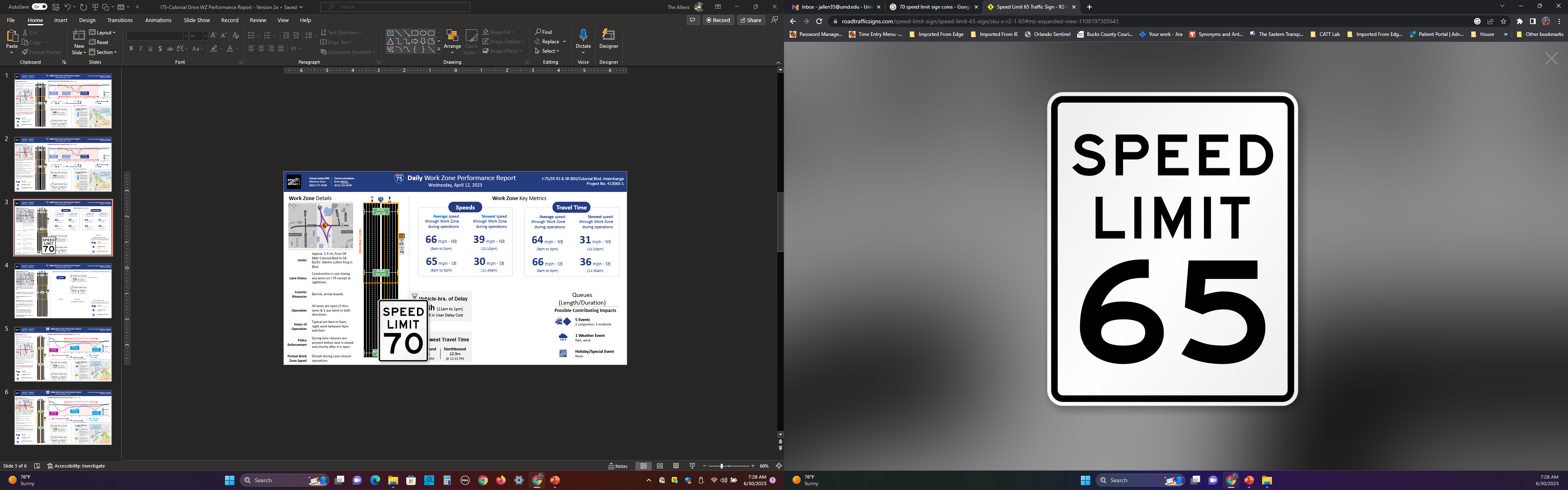 Work Zone Length ~1.5 mi
Hours of Operation: 8 AM to 5 PM
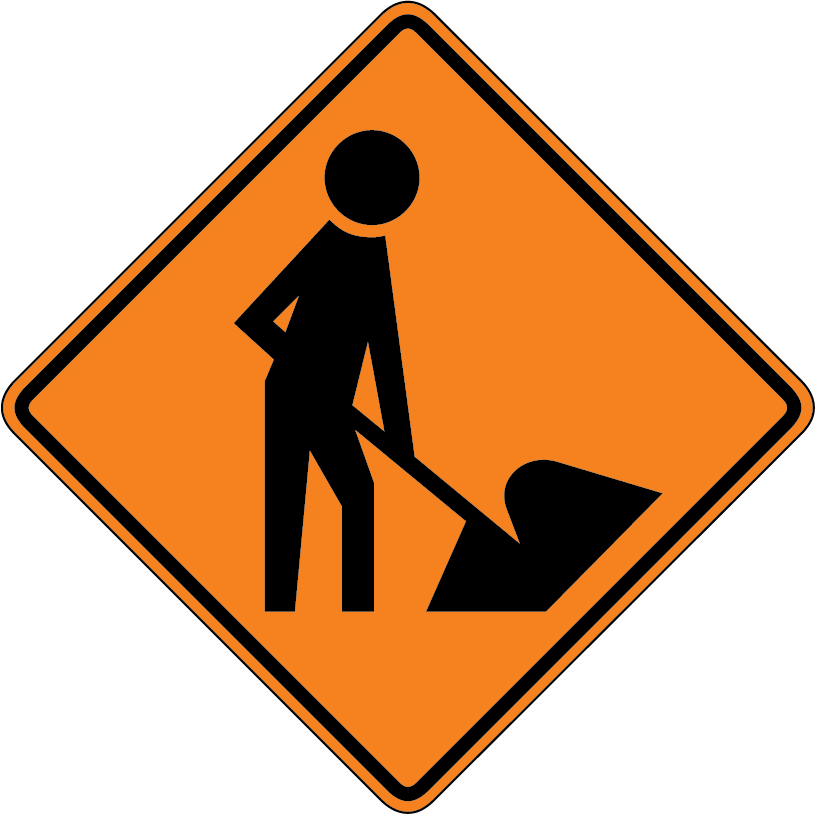 Wrong way driver
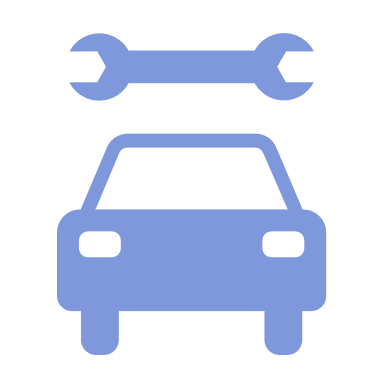 NB/SB 
off-ramp backups
Crash
!
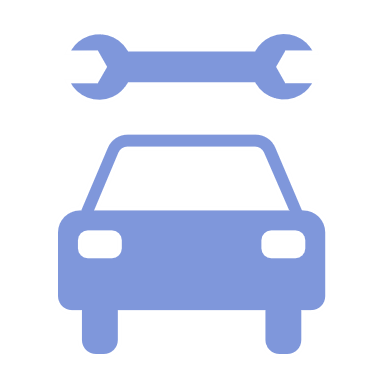 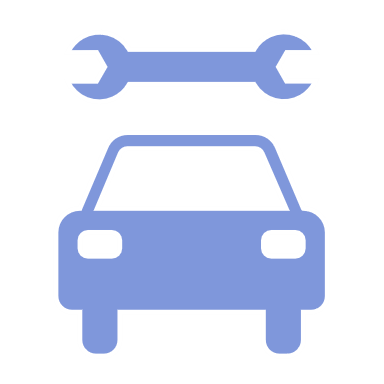 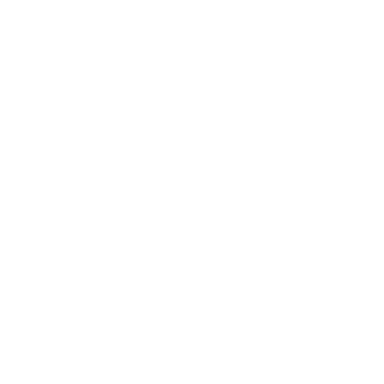 Rain w/ 
gusty winds
Disabled Vehicle
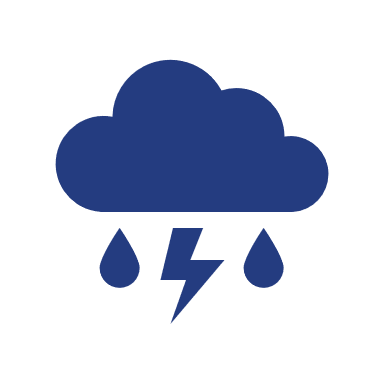 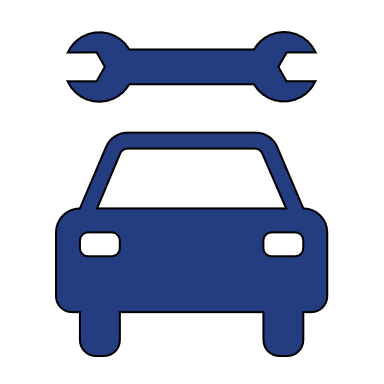 D
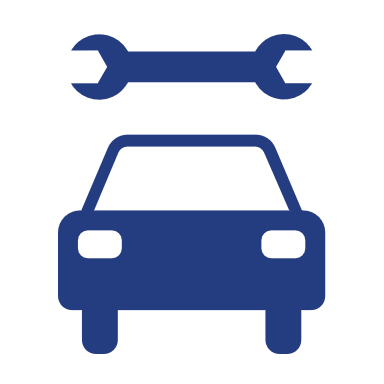 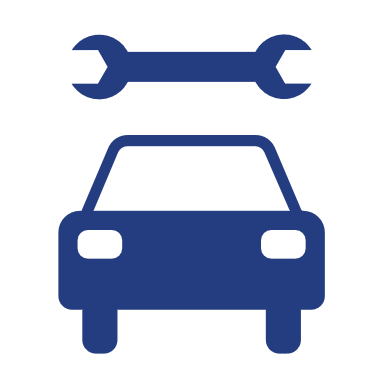 Operation: All lanes are open (3 thru lanes & 1 aux lane) in both directions.

Hours of Operation: Typical are 8am to 5pm, night work between 9pm and 6am.

 Police  Enforcement: During lane closures are present before lane is closed and shortly after it is open.

Posted WZ speed: 65mph during Lane closure operations.
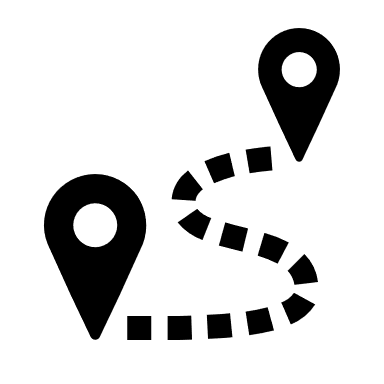 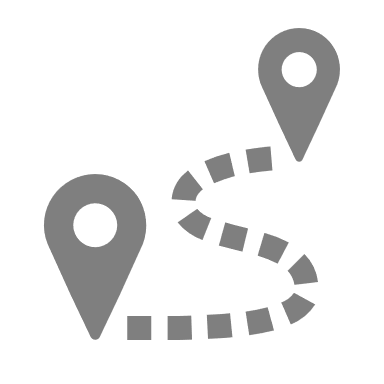 Work Zone Key Metrics
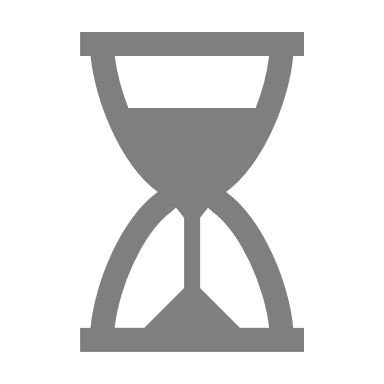 Vehicle-hrs. of Delay
SR 884/
Exit 136
Longest Queues Assessment
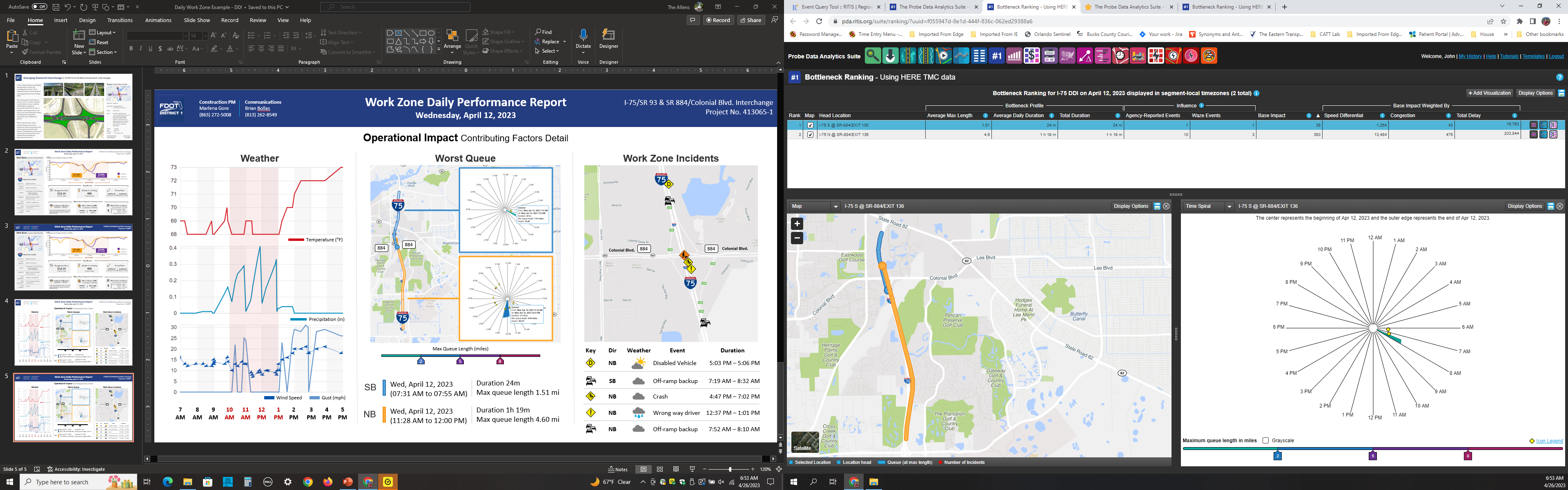 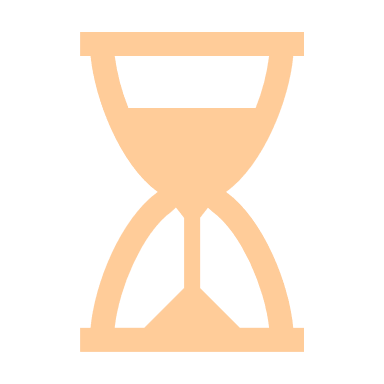 Wed, April 12, 2023
(07:31 AM to 07:55 AM) Duration 24m
Max queue length 1.51 mi
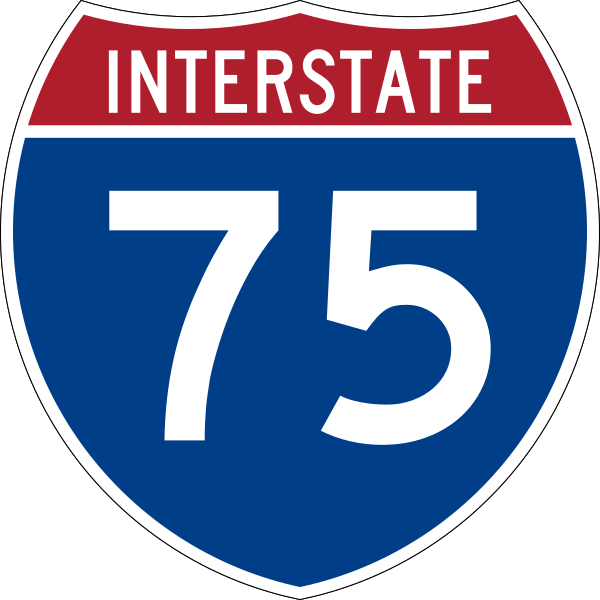 142 (11am to 1pm)
$4.2K in Total Cost
This SB queue was most likely a result of the traffic backing up from Colonial Blvd down the off-ramp during the morning rush.
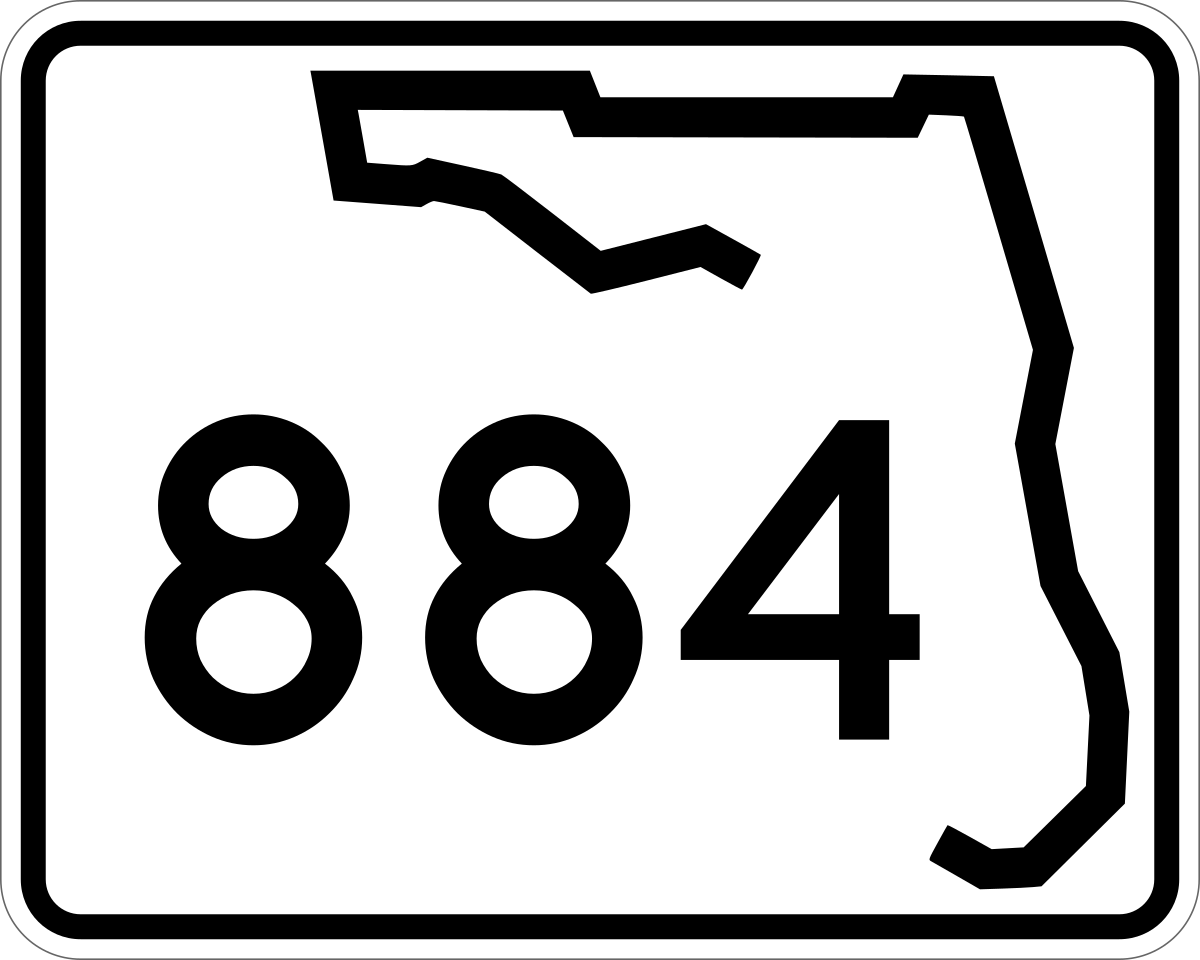 Possible Contributing Impacts           (for event detail, hover over icons 
shown below the speed drop chart)
Colonial Blvd.
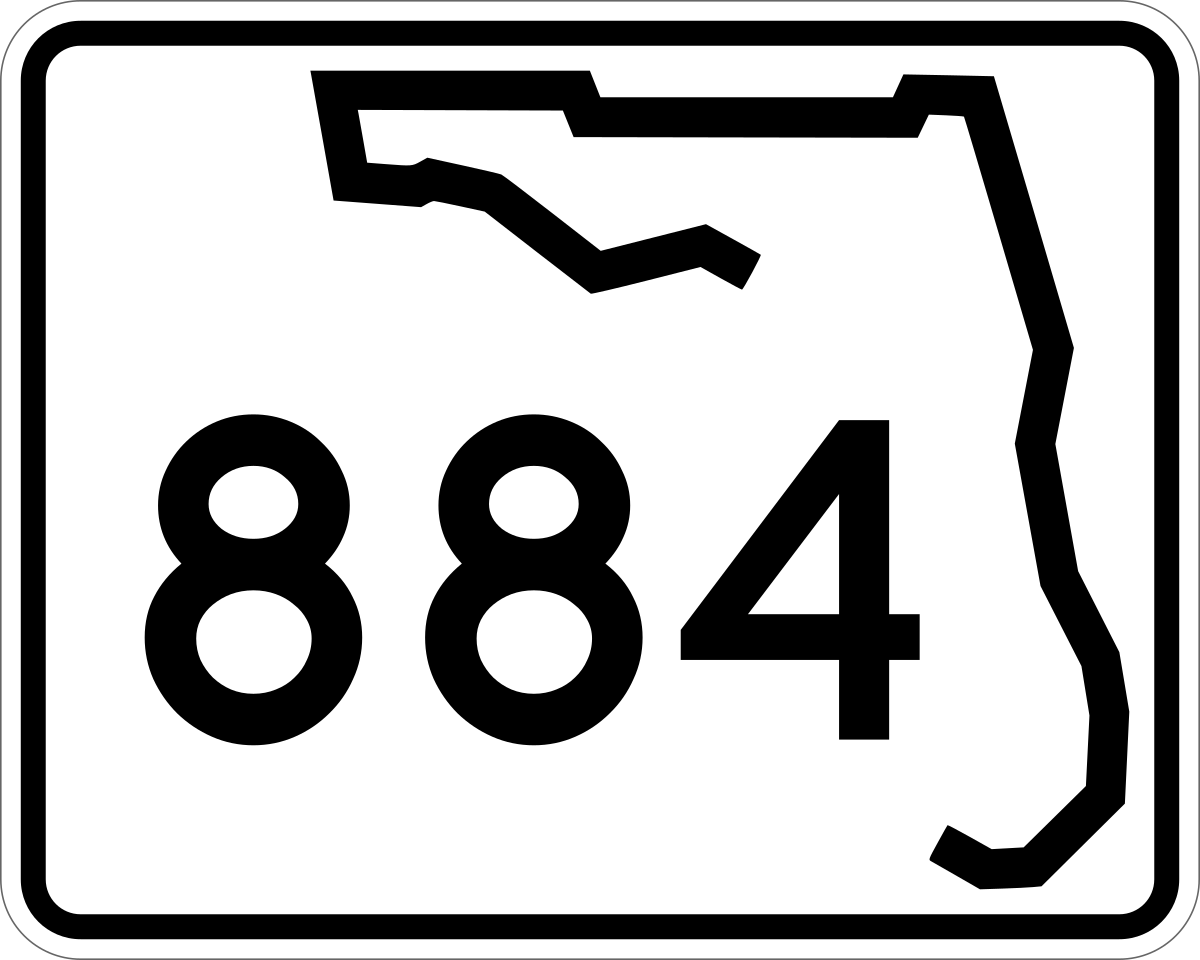 SB
Colonial Blvd.
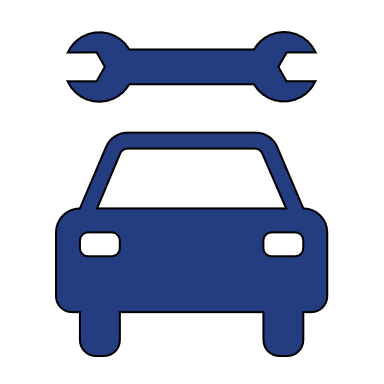 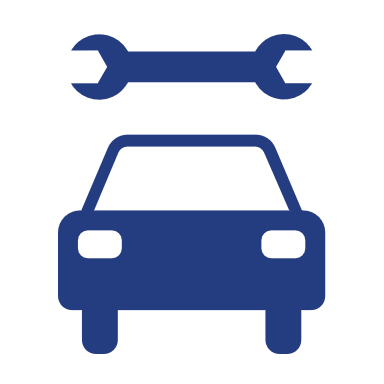 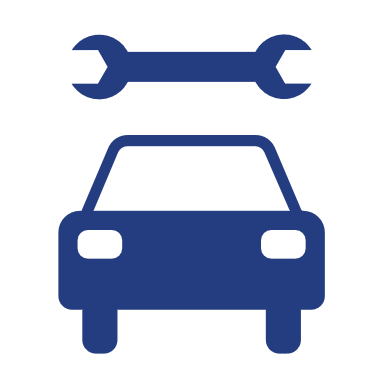 5 Events
2 congestion; 3 Incidents
This NB queue was most likely due to the impact of the work zone area  lane closure, coupled with a rain event that occurred from 10 AM to 1 PM, and possible slowdown from rubber-
necking due to a vehicle stopped on the shoulder facing the wrong way.
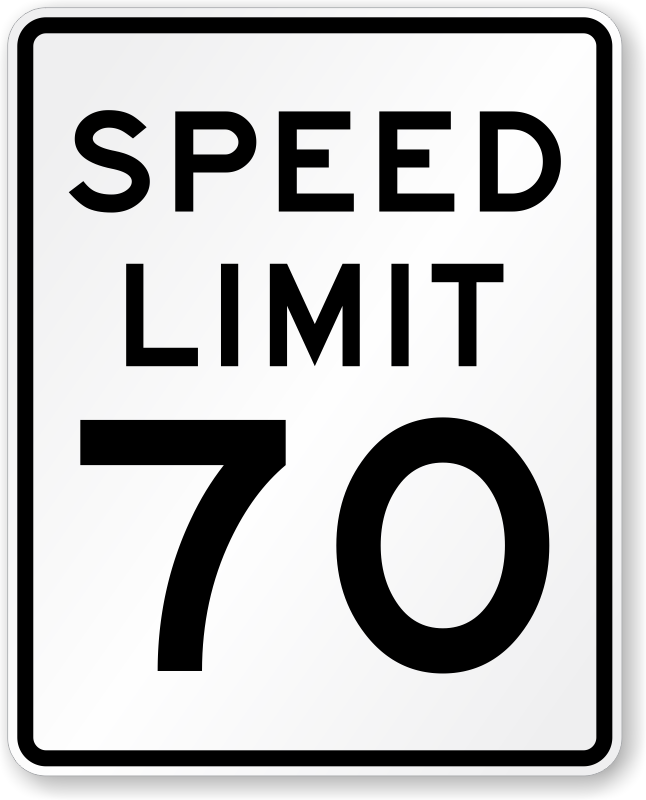 Slowest Travel Time
Wed, April 12, 2023
(11:34 AM to 12:53 PM) Duration 1h 19m
Max queue length 4.60 mi
1 Weather Event
Rain, wind
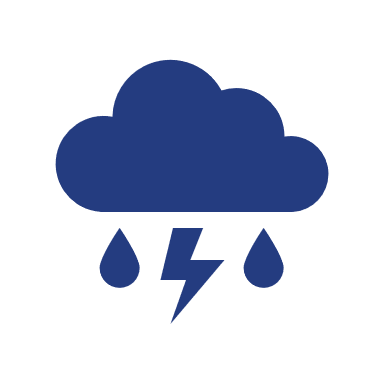 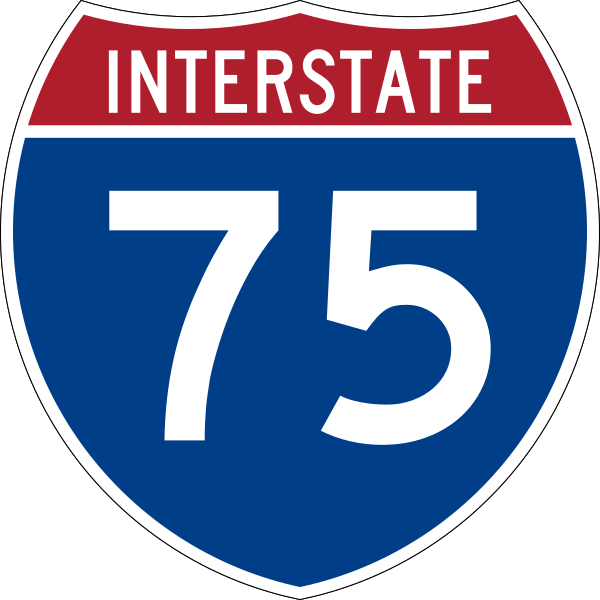 NB
Southbound
4.2m 
@ 11:30 AM
Northbound
3.5m 
@ 12:20 PM
Holiday/Special Event
None
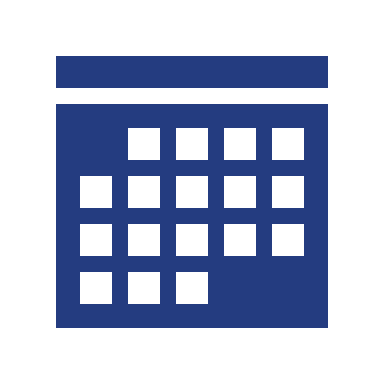 Daniels Pkwy
Exit 131
N.T.S.
[Speaker Notes: REVISIONS FROM UX MEETING + MY OWN - ADDED LIMITS: TO WORK ZONE PROFILE, STETCHED THE SIDEBAR TO ACCOMMODATE AND SHIFTED TO THE FAR LEFT; ADDED LIMITS TO THE SPEED PROFILE FOR THE WORK ZONE HEADING; ADDED WORK ZONE ACTIVE TIME IN THE CALLOUT BENEATH THE SPREED PROFILE; REGROUPED KEY METRICS AND OPERATIONAL IMPACT RESULTS; ADDED A DIVIDER BETWEEN THOSE TWO GROUPINGS.]
Daily Work Zone Performance Report
Wednesday, April 12, 2023  8 AM to 5 PM
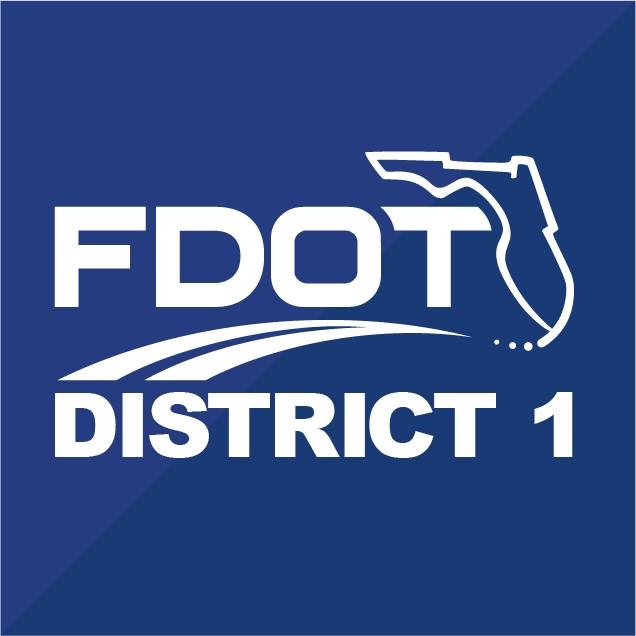 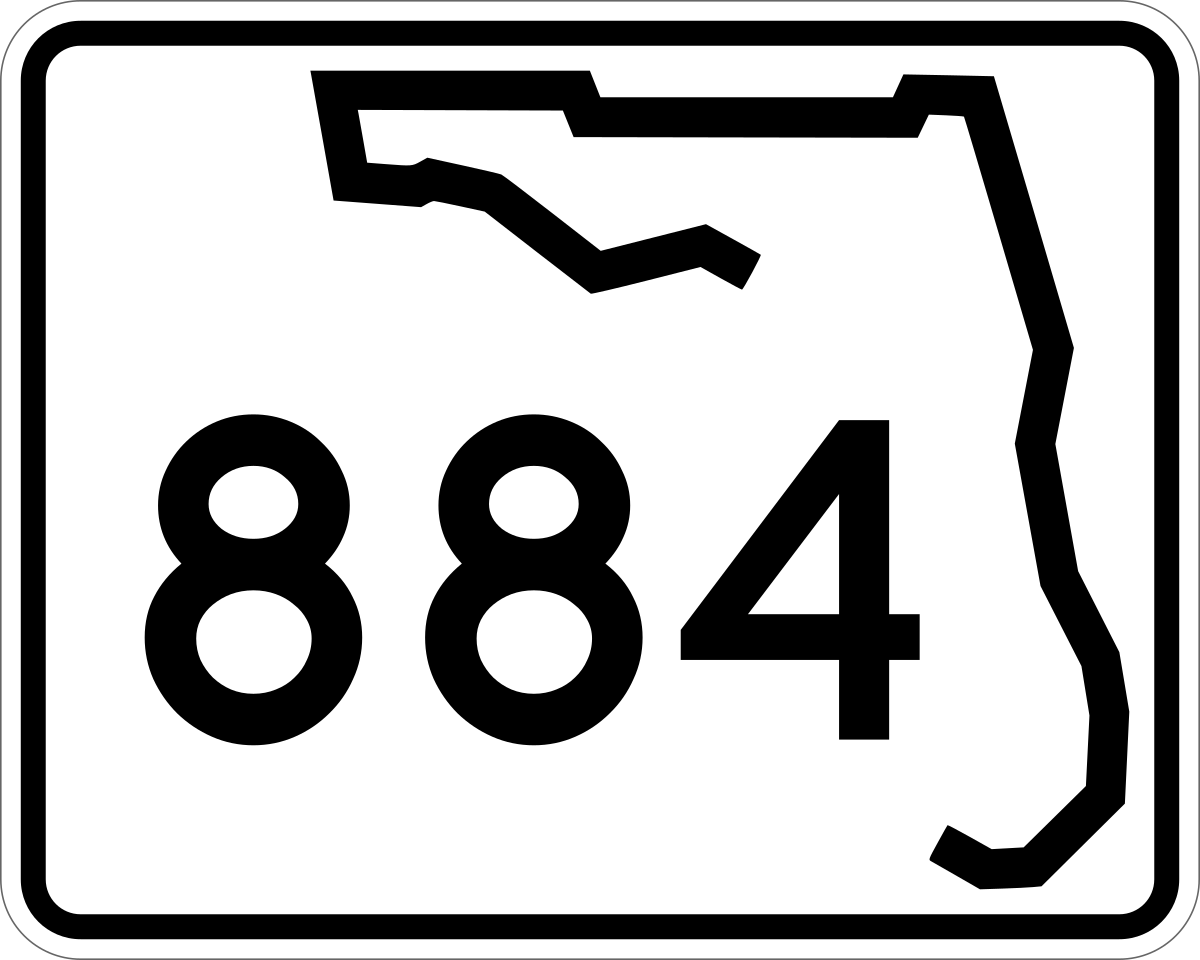 I-75/SR 93 & SR 884/Colonial Blvd. Interchange 
Project No. 413065-1
Construction PM
David Jones 
 (863) 519-2345
Communications
Brian Bollas
(813) 262-8549
Notable Speed Drops (6 AM to 6 PM)
Work Zone Details
EB
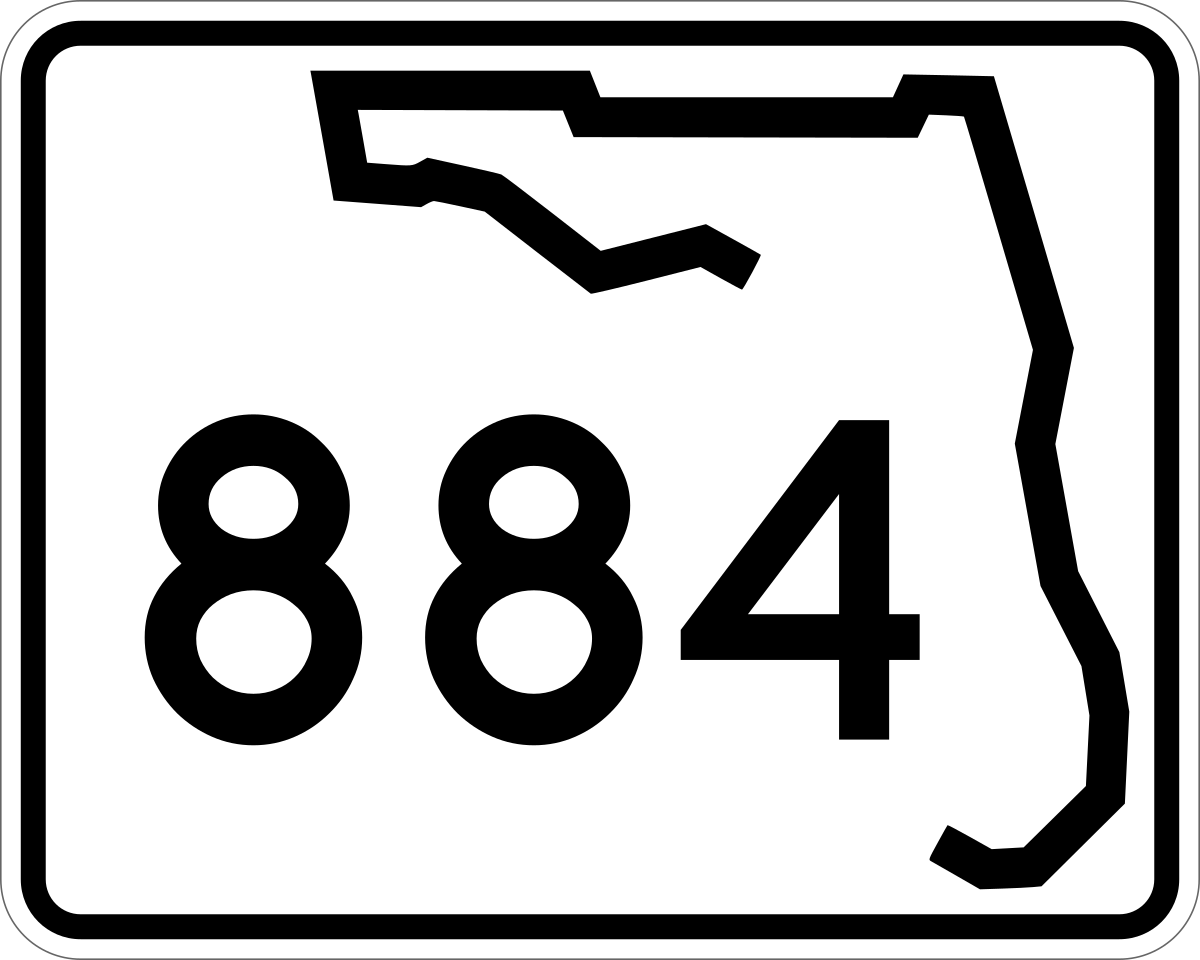 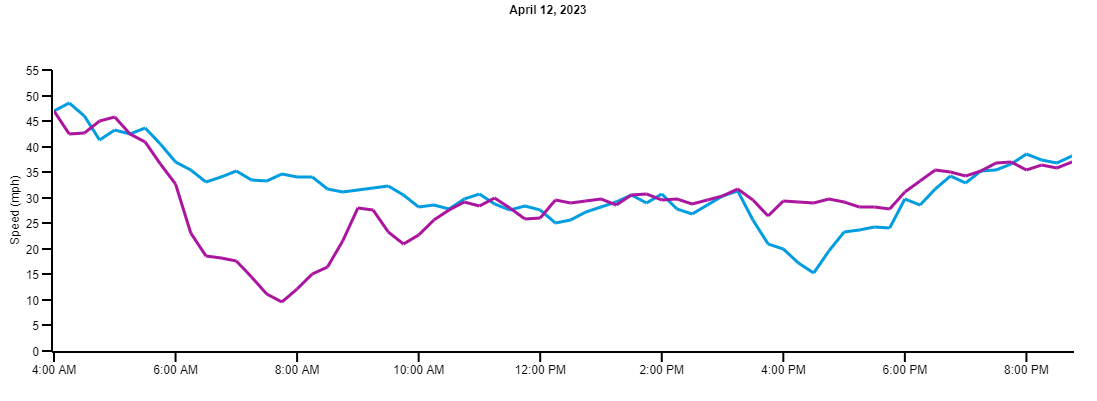 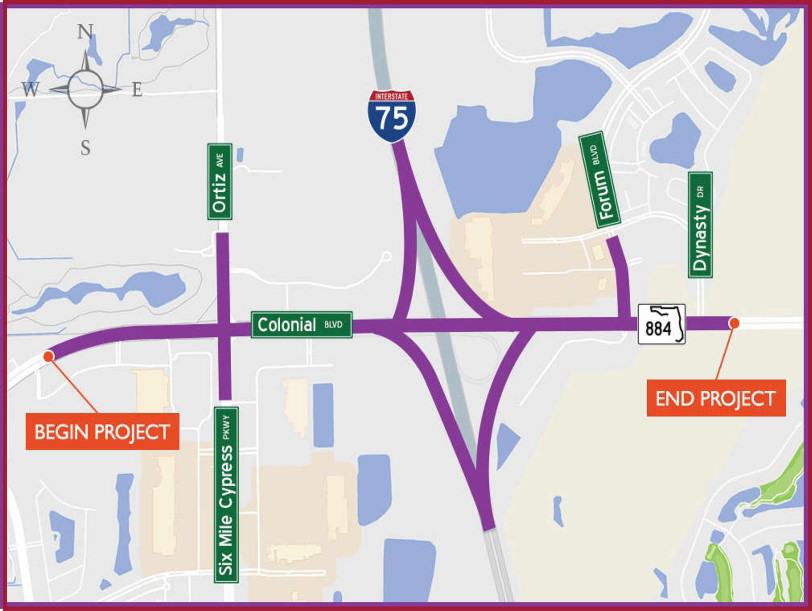 Limits: Approx. 1.6 mi from just west of Colonial Gardens Cir to just east of Dynasty Dr I-75/SR 884 interchange

Lane Status: No lane closures during daytime operations
Counter Measures: Barrels, arrow boards
WB
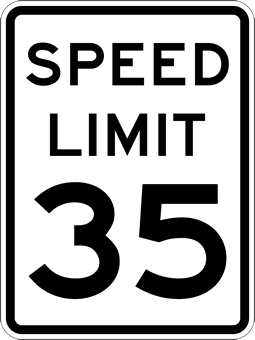 Active Work Zone (from 8 AM to 5 PM)
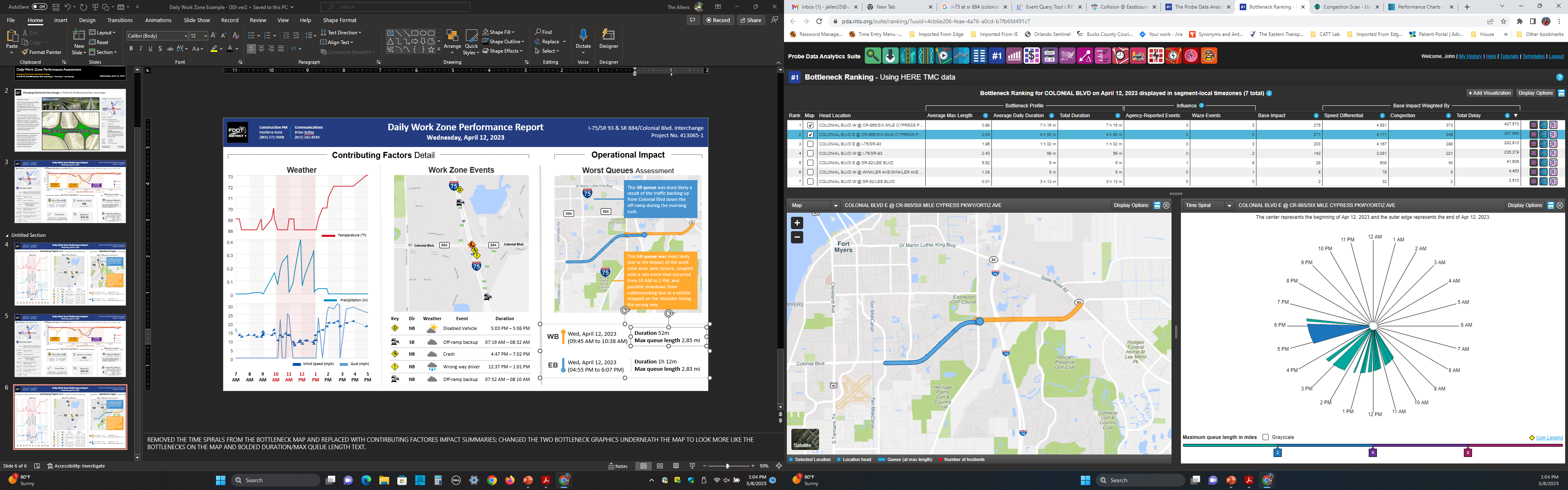 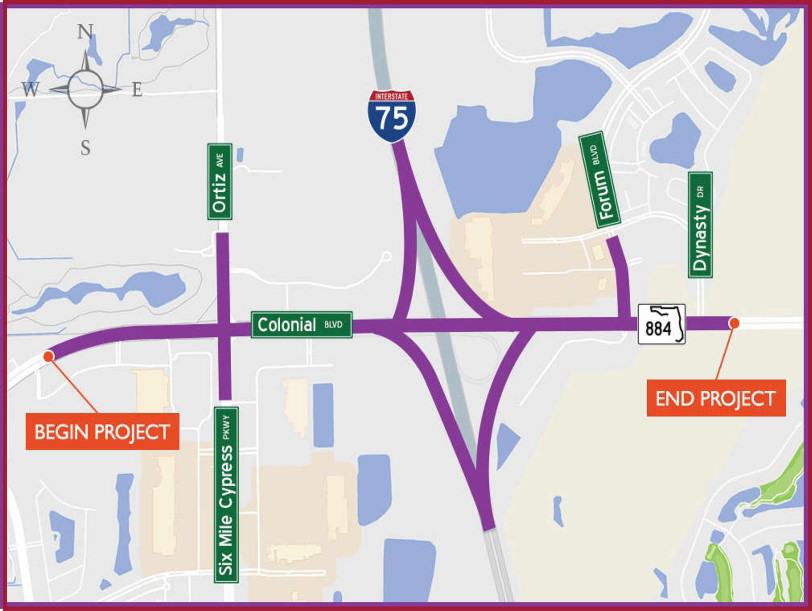 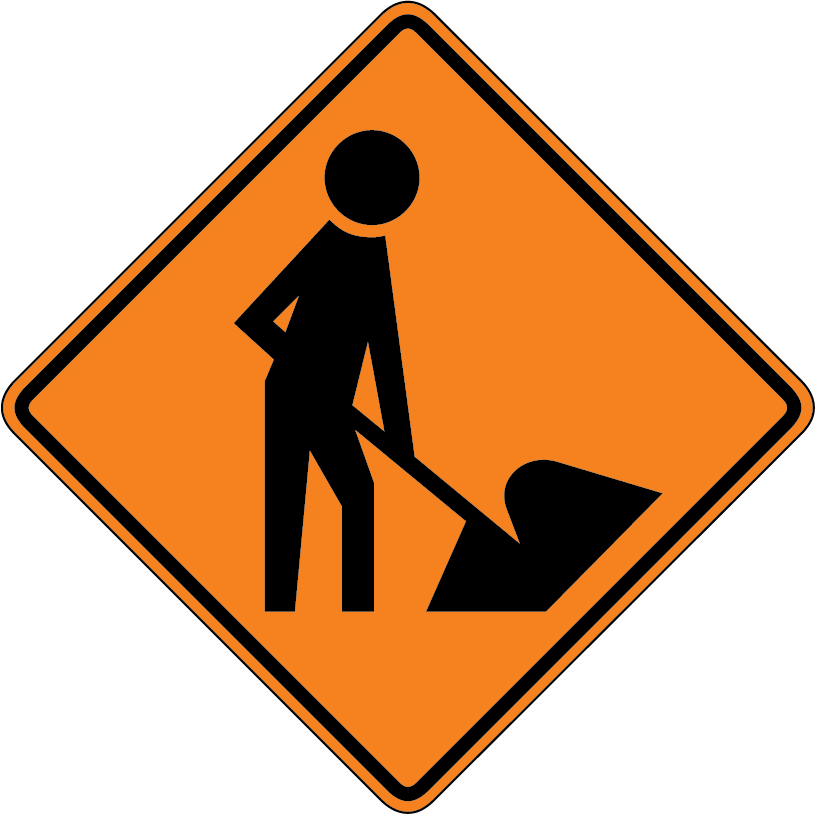 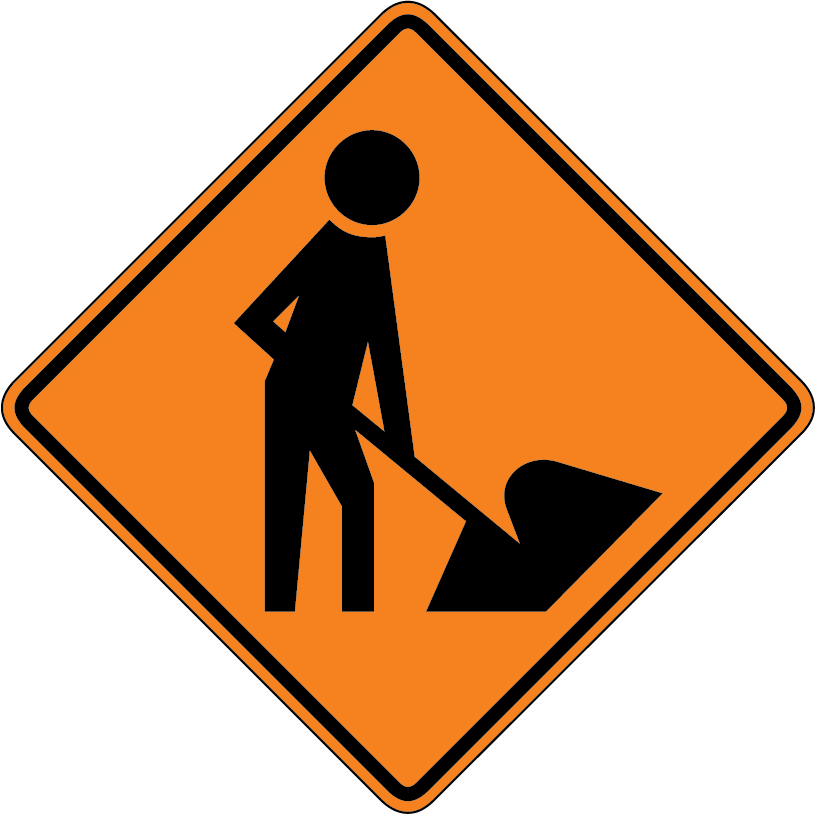 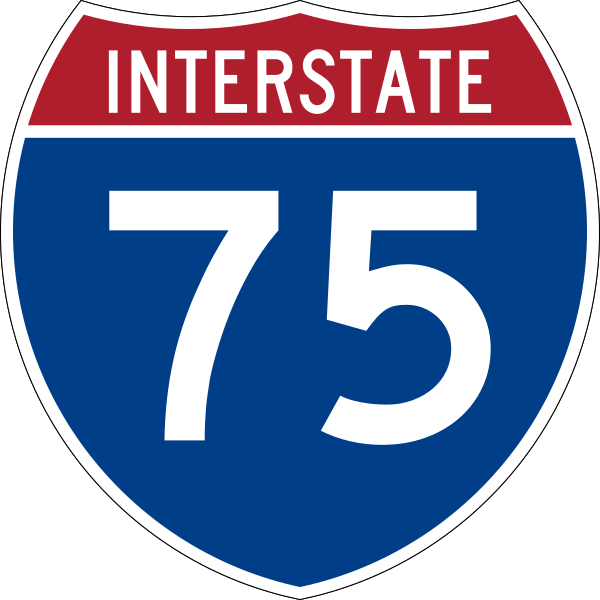 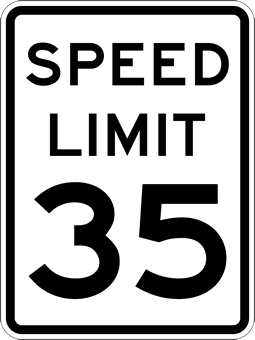 Colonial Gardens Circle
25.1 mph @12:15 pm
Eastbound
9.6 mph @7:45 am
15.2 mph @4:30 pm
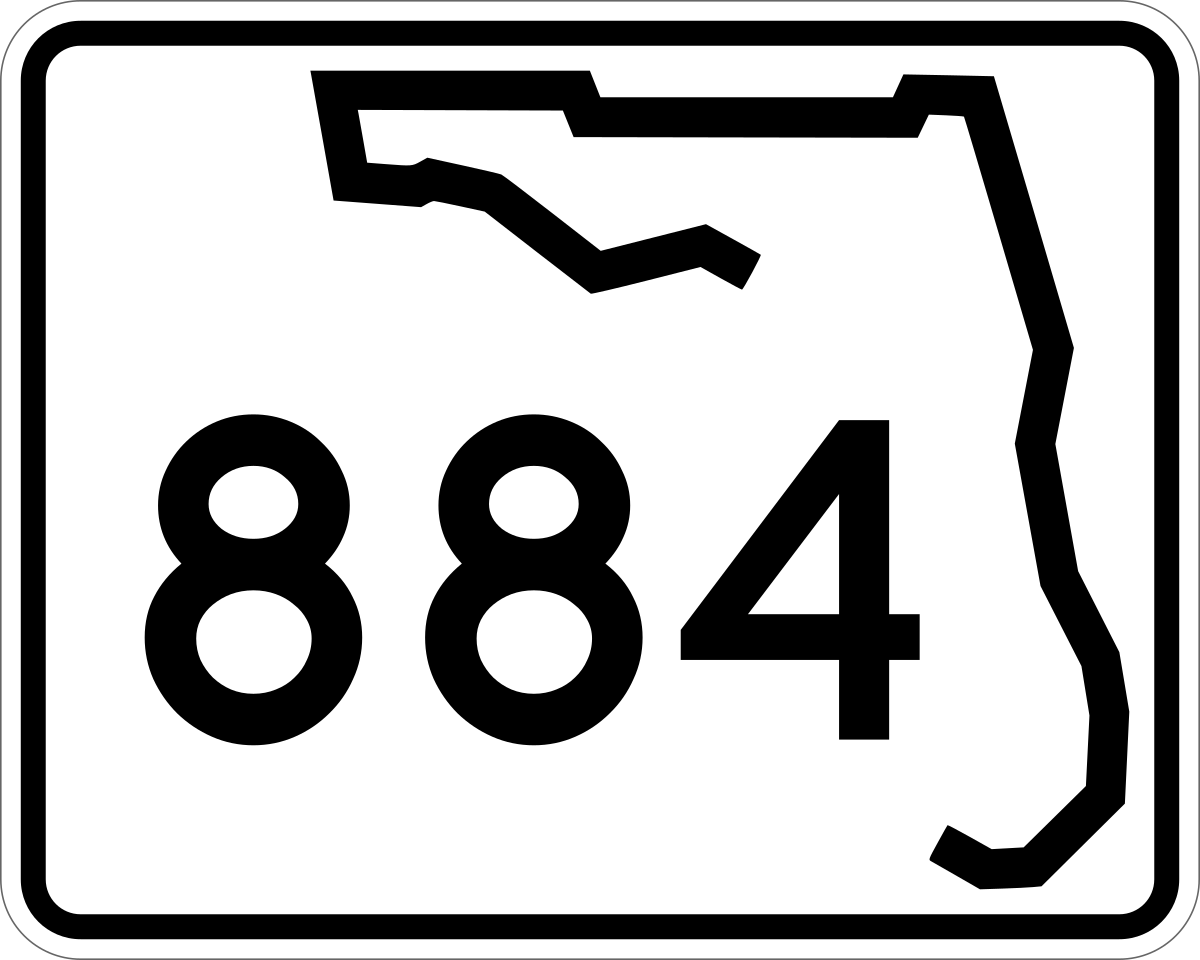 Westbound
Colonial Blvd.
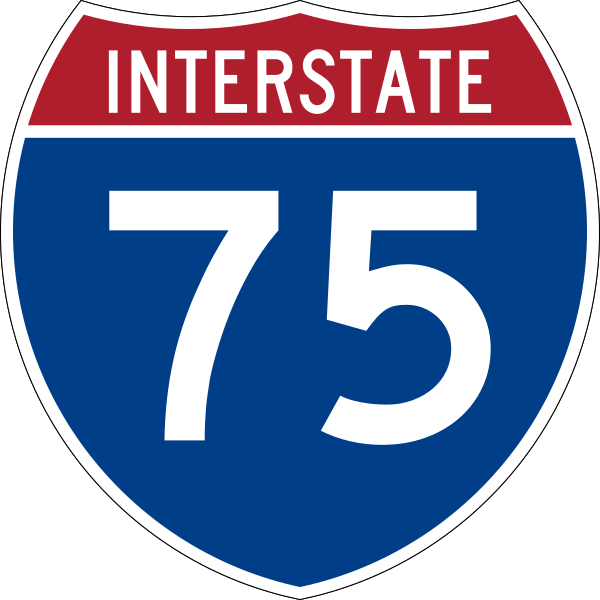 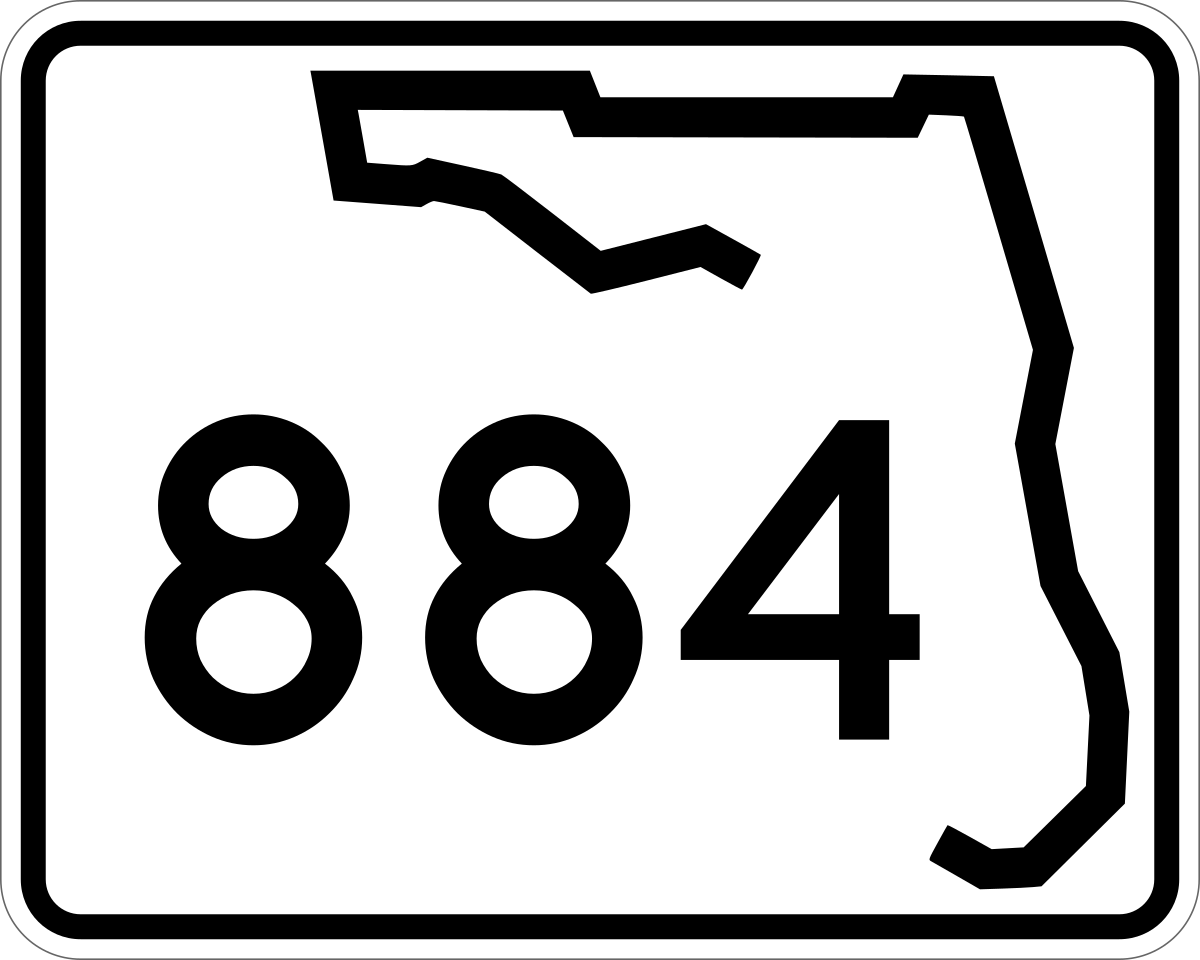 WORK 
ZONE
WB Congestion
EB Congestion
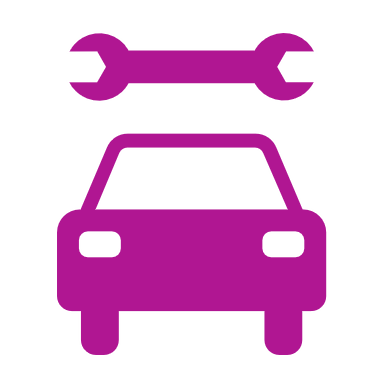 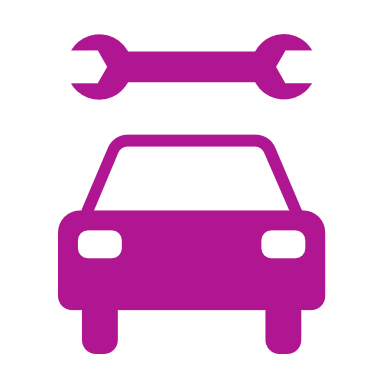 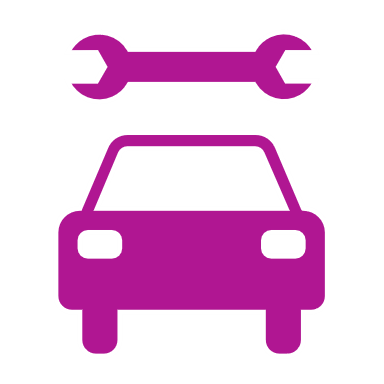 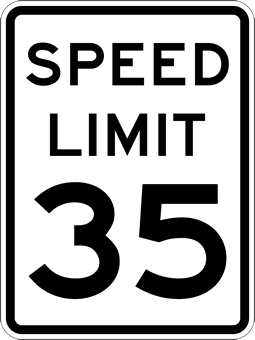 Colonial Blvd.
Work Zone (1.6 mi)
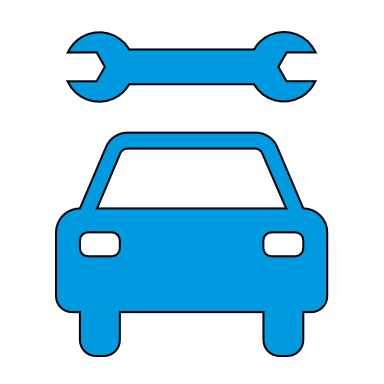 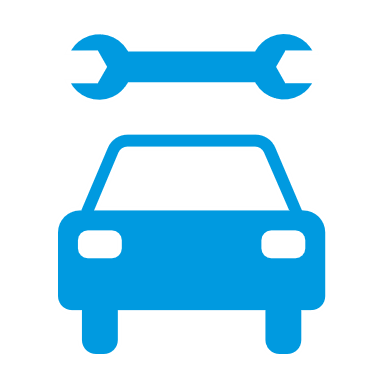 Rain w/ 
gusty winds
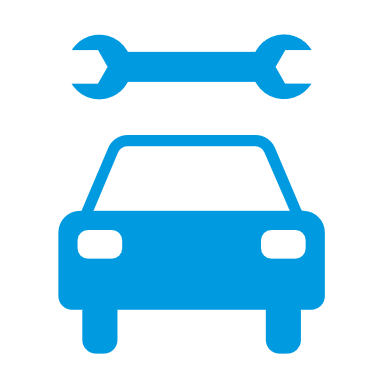 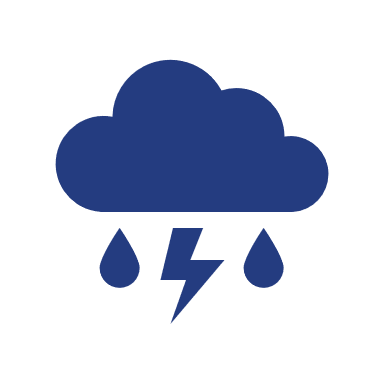 Crash
Operation: All Lanes Open.  3 Thru lanes each direction

Hours of Operation: Typical are 8am to 5pm, night work between 9pm and 6am

 Police  Enforcement:  During lane closures are present before lane is closed and shortly after it is open

Posted WZ speed: 35 mph
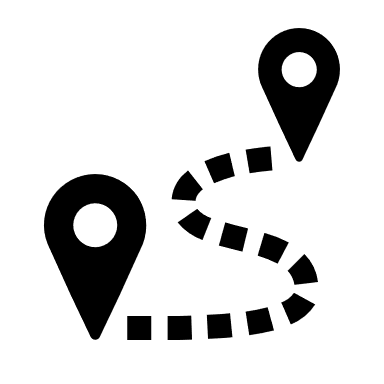 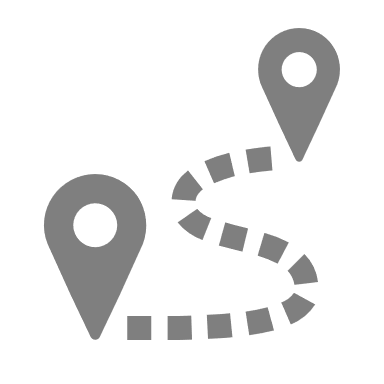 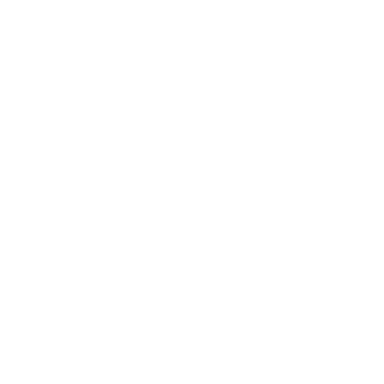 Dynasty Drive
Work Zone Key Metrics
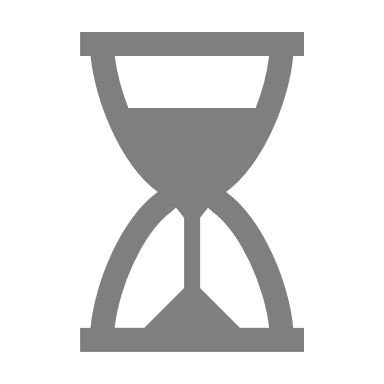 Vehicle-hrs. of Delay
Longest Queues Assessment
Wed, April 12, 2023
(04:55 PM to 6:07 PM)
Duration 1h 12m
Max queue length 2.83 mi
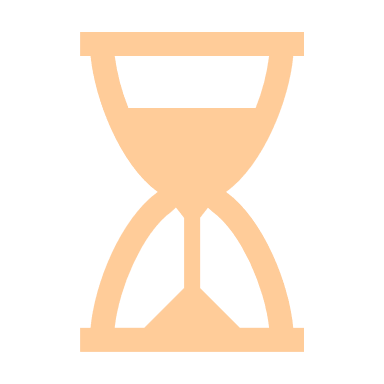 173 (4pm to 5pm)
$5.2K in Total Cost
Possible Contributing Impacts           (for event detail, hover over icons shown below the speed drop chart)
This EB queue was most likely a result of the traffic back ups due to the construction area, coupled with the tail end of back-ups from the crash and congestion from evening rush hour traffic.
EB
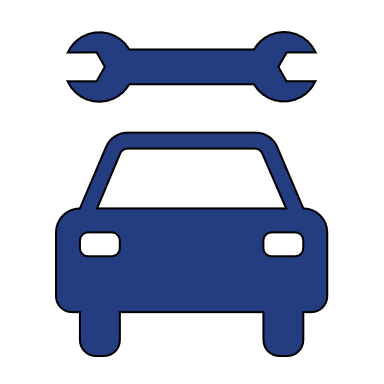 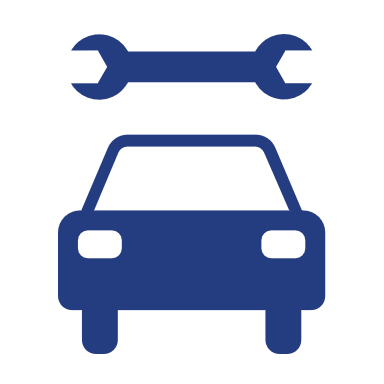 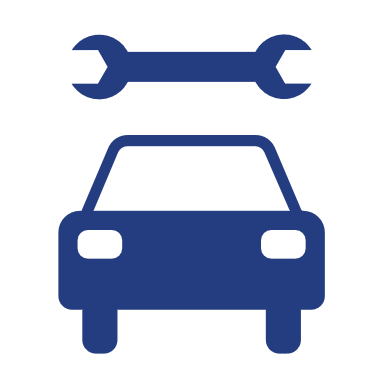 3 Events
2 congestion; 1 Incident
Slowest Travel Time
1 Weather Event
Rain, wind
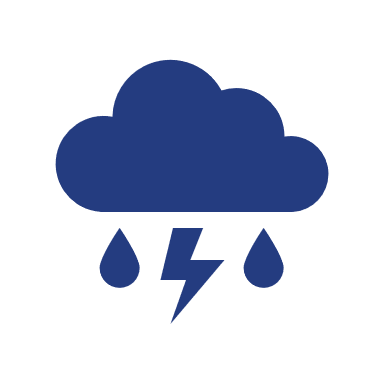 This WB queue was most likely due to the impact of the work zone area  lane closure, coupled with the tail end of normal morning rush hour traffic.
WB
Wed, April 12, 2023
(09:45 AM to 10:38 AM) Duration 52m
Max queue length 2.85 mi
Westbound
22.0 min
@ 7:45 AM
Eastbound
13.8min 
@ 4:30 PM
Holiday/Special Event
None
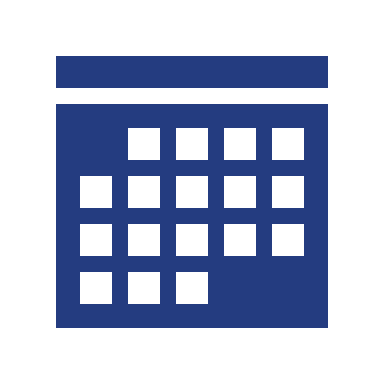 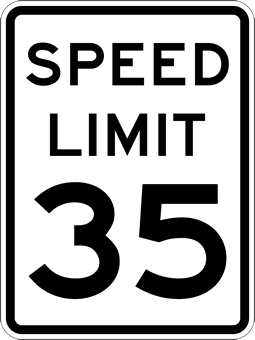 [Speaker Notes: REVISIONS FROM UX MEETING + MY OWN - ADDED LIMITS: TO WORK ZONE PROFILE, STETCHED THE SIDEBAR TO ACCOMMODATE AND SHIFTED TO THE FAR LEFT; ADDED LIMITS TO THE SPEED PROFILE FOR THE WORK ZONE HEADING; ADDED WORK ZONE ACTIVE TIME IN THE CALLOUT BENEATH THE SPREED PROFILE; REGROUPED KEY METRICS AND OPERATIONAL IMPACT RESULTS; ADDED A DIVIDER BETWEEN THOSE TWO GROUPINGS.]
Weekly Work Zone Performance Report
Week of April 9th to April 15th, 2023  8 AM to 5 PM
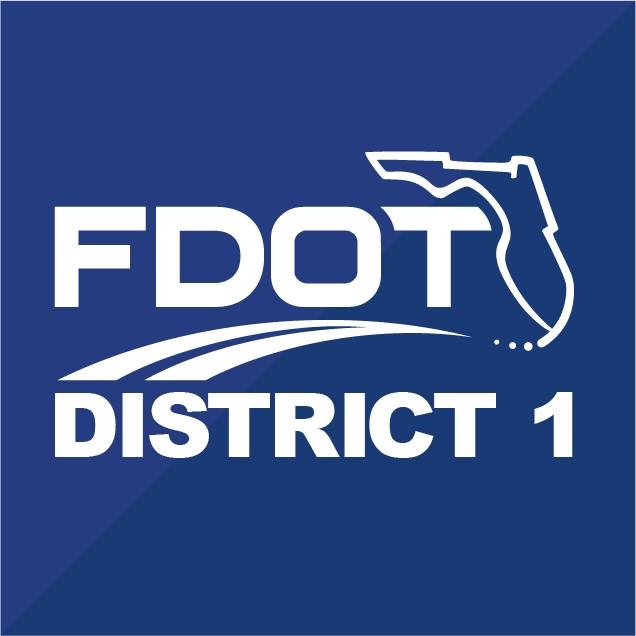 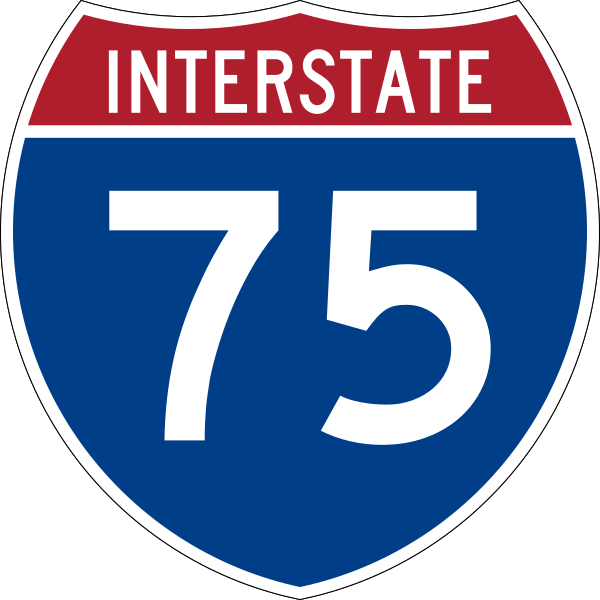 I-75/SR 93 & SR 884/Colonial Blvd. Interchange 
Project No. 413065-1
Construction PM
David Jones 
 (863) 519-2345
Communications
Brian Bollas
(813) 262-8549
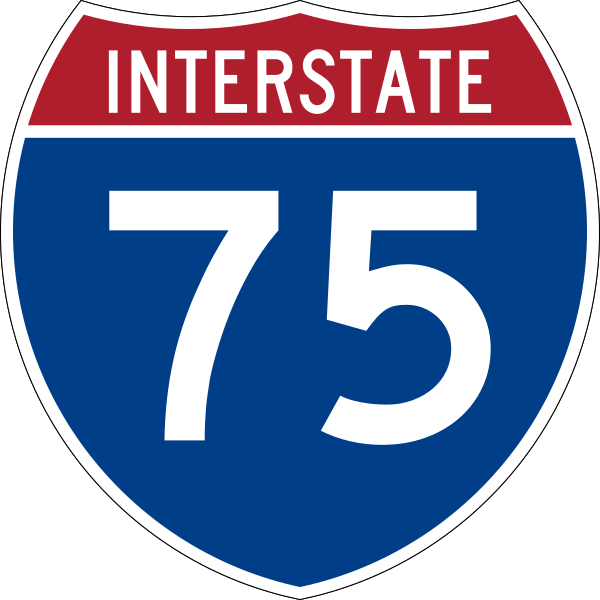 BOLD = WORST PERFORMANCE
SB


NB
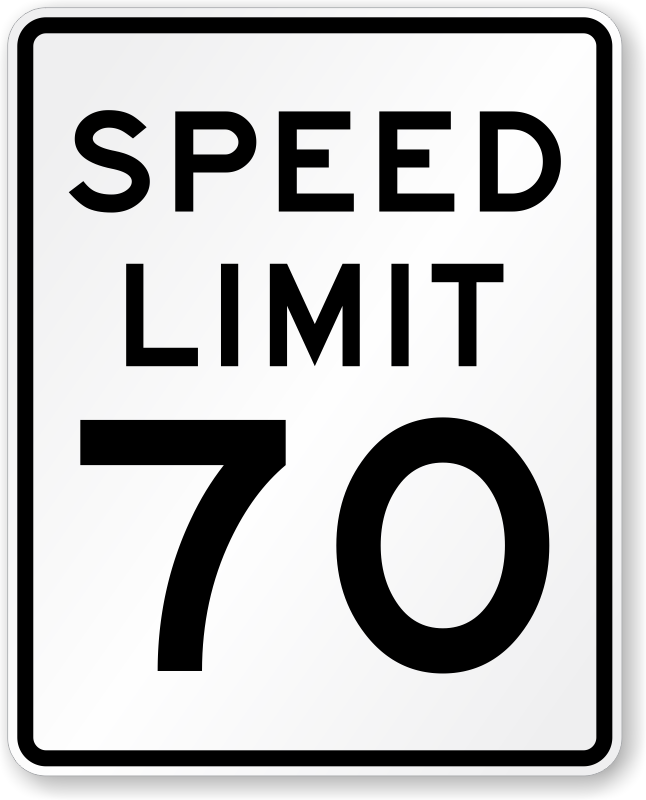 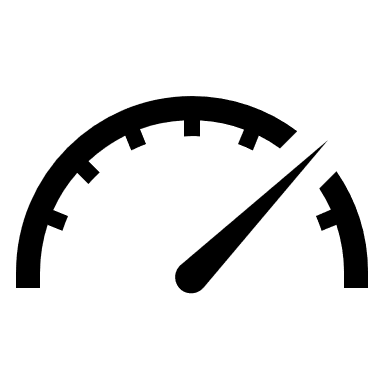 SR 82/
Exit 138
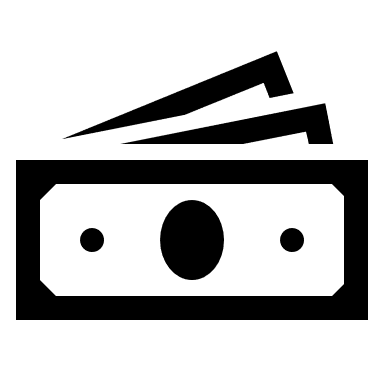 WORK 
ZONE
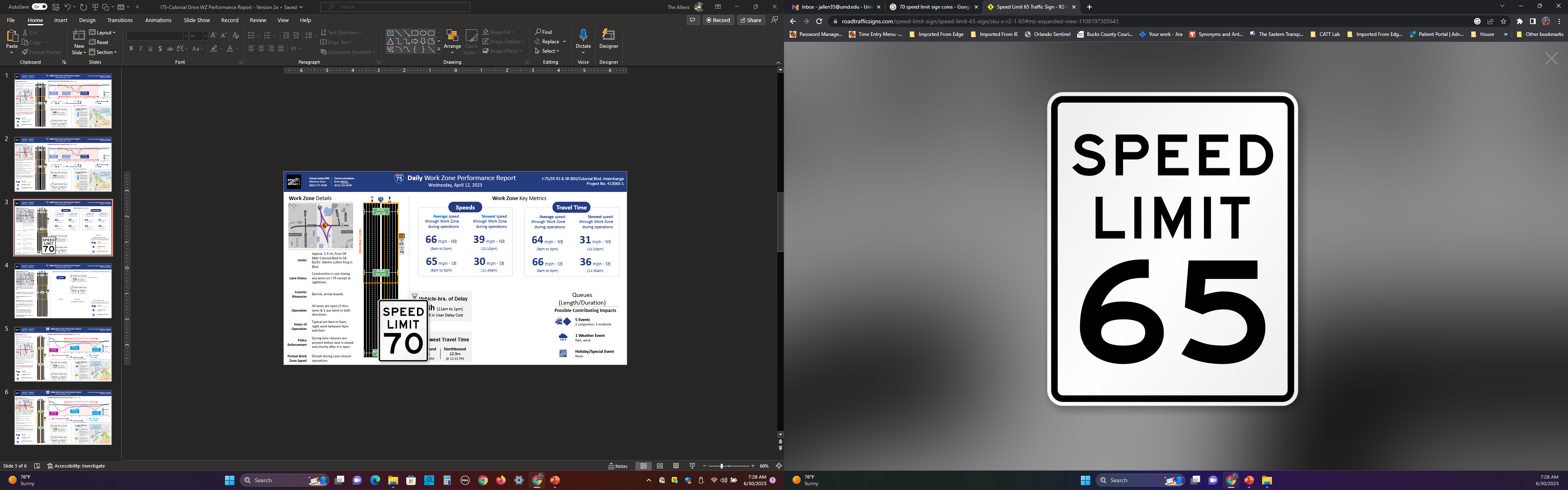 Work Zone Length ~1.5 mi
Hours of Operation: 8 AM to 5 PM
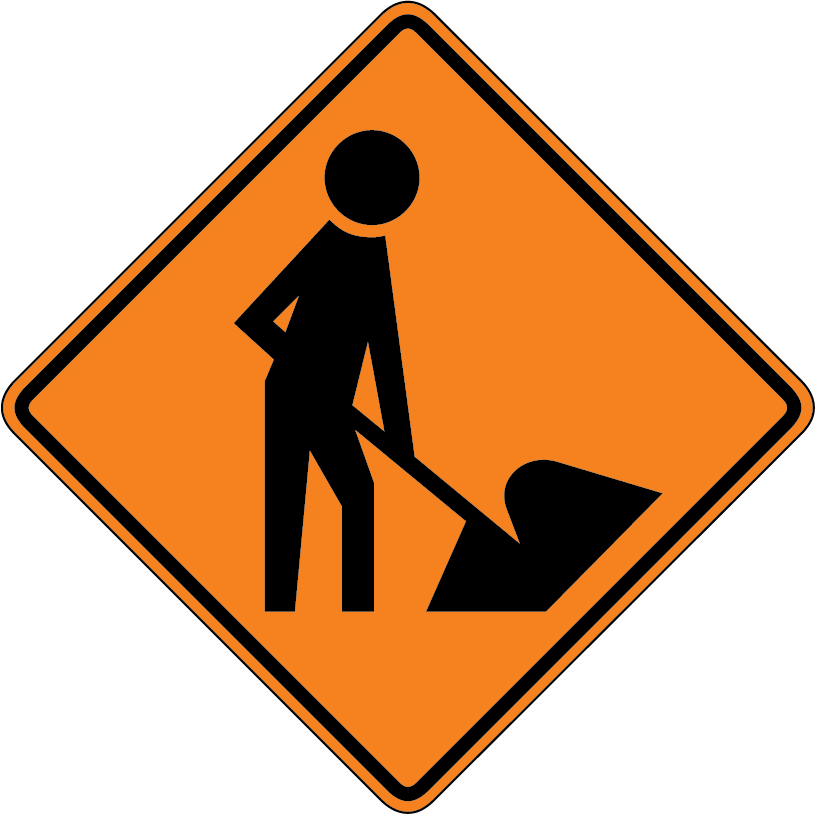 SR 884/
Exit 136
Worst Performance for the Week
Notable Impacts for the Week
Events for the Week (24 Total)
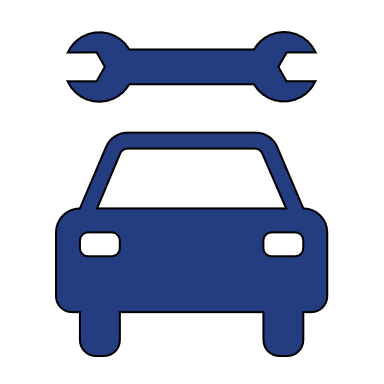 Slowest Speeds 
(on 4/12)
SB – 31.8mph (11:30am)
NB – 40.1 mph (12:10pm)
Most Delay 
(on 4/12)
90 min 
(11am to 1:00pm)
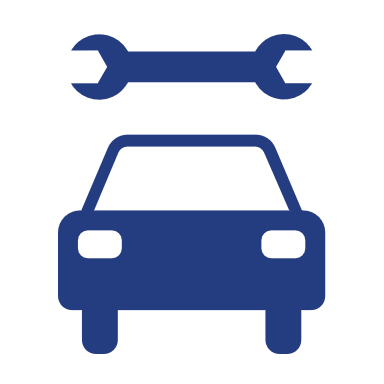 NB/SB off-ramp backups to Exit 136 - SR 884 
(AM PK HRs, just prior to the 
start of the active WZ)
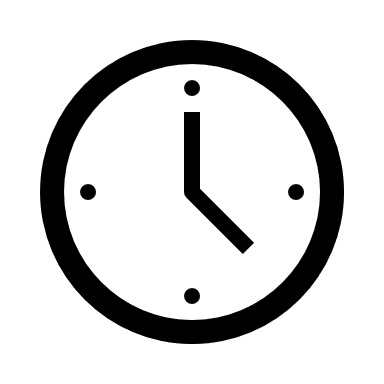 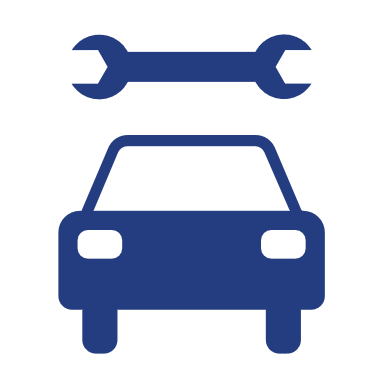 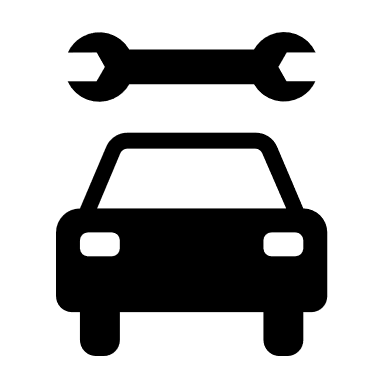 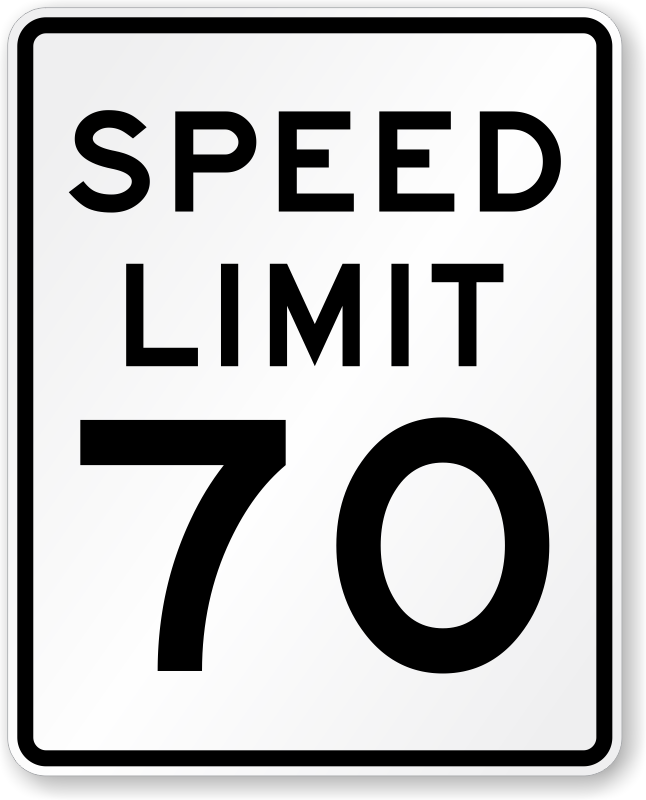 Heavy rain caused hazardous driving conditions on 4/12
(11:00am to1:00pm)
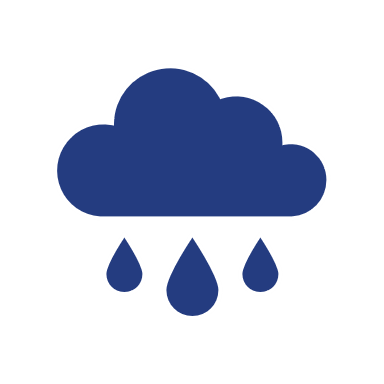 Significant Queue 
(NB at Exit 136,  on 4/12)
1hr 19 min | 4.6 mi (11:34 am to 12:53pm)
Greatest Delay Cost  (4/12)
$2.6k 
(11am to 1:00pm)
!
NB wrong way-facing vehicle on shoulder on 4/12
 (12:37pm to 1:01pm)
Daniels Pkwy
Exit 131
N.T.S.
Weekly Work Zone Performance Report
Week of April 9th to April 15th, 2023  8 AM to 5 PM
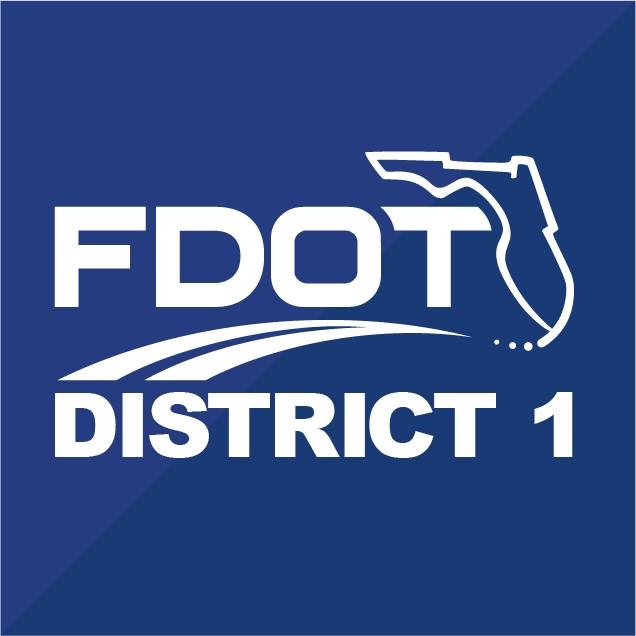 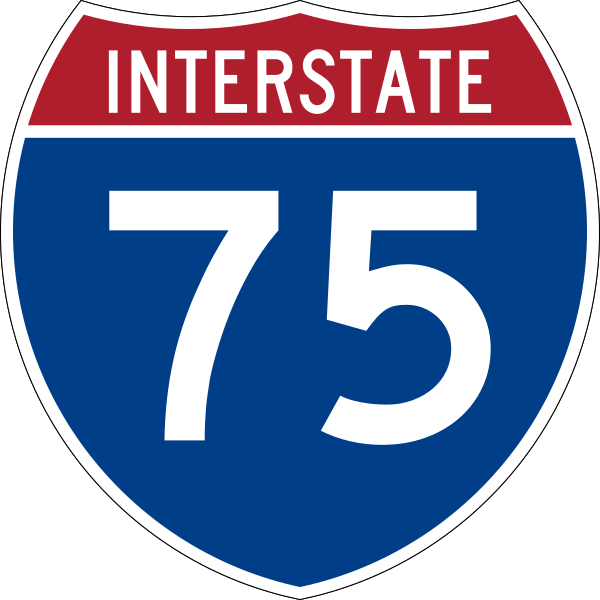 I-75/SR 93 & SR 884/Colonial Blvd. Interchange 
Project No. 413065-1
Construction PM
David Jones 
 (863) 519-2345
Communications
Brian Bollas
(813) 262-8549
Work Zone Details
BOLD = WORST PERFORMANCE
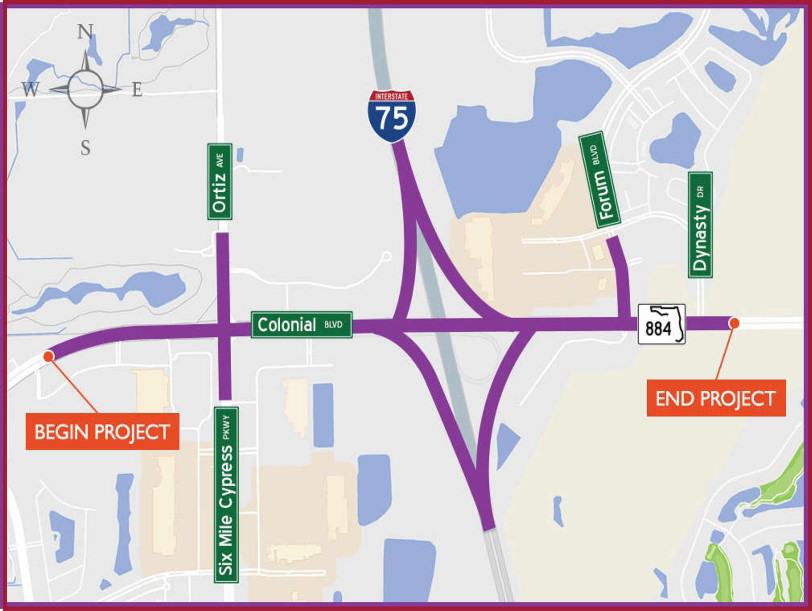 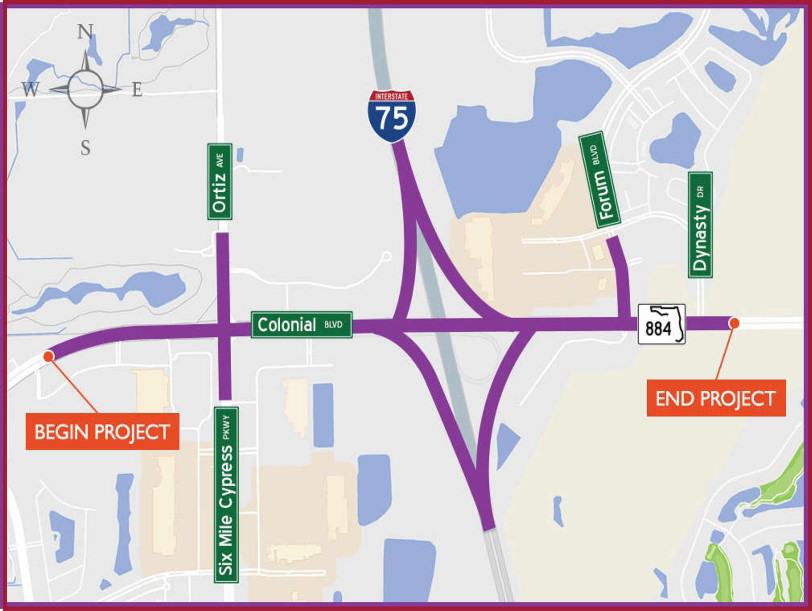 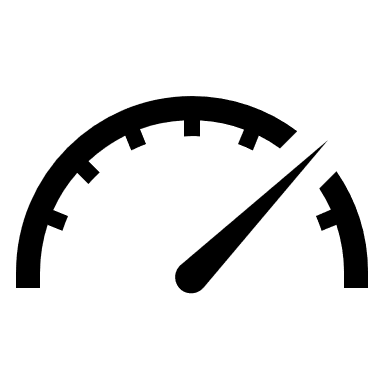 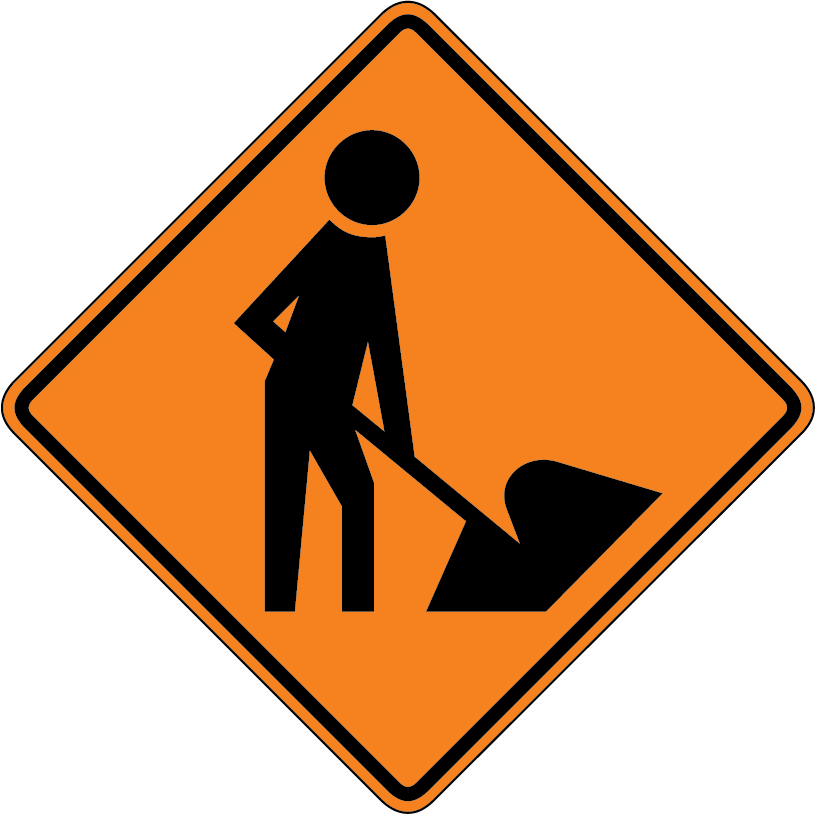 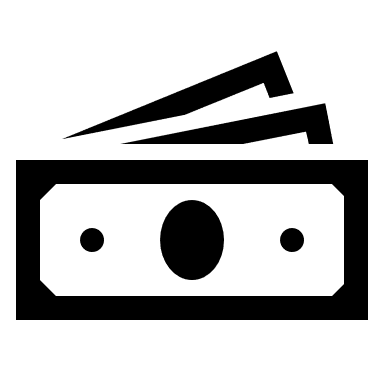 Worst Performance for the Week
Events for the Week (24 Total)
Notable Impacts for the Week
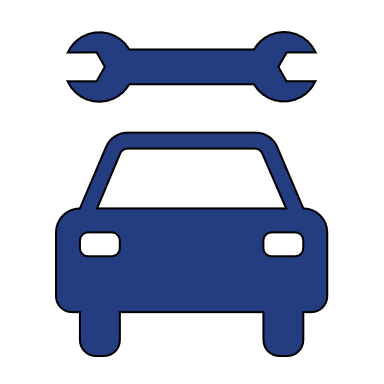 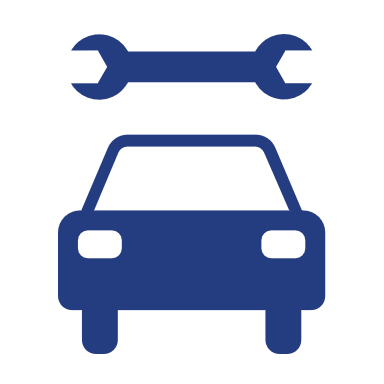 NB/SB off-ramp backups to Exit 136 - SR 884 
(AM PK HRs, just prior to the 
start of the active WZ)
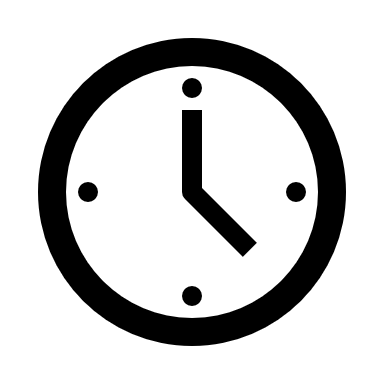 Slowest Speeds 
(on 4/12)
SB|31.8mph (11:30am)
NB|40.1 mph (12:10pm)
Most Delay 
(on 4/12)
90 min 
(11am to 1:00pm)
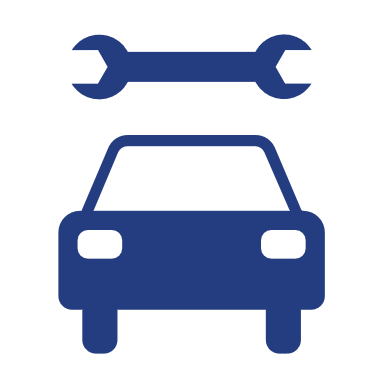 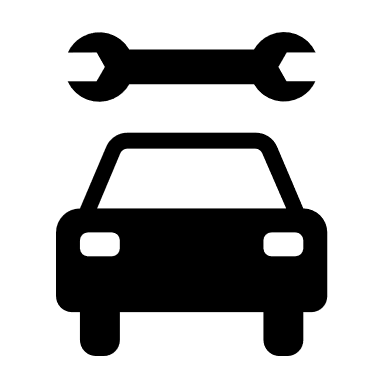 Heavy rain caused hazardous driving conditions on 4/12
(11:00am to1:00pm)
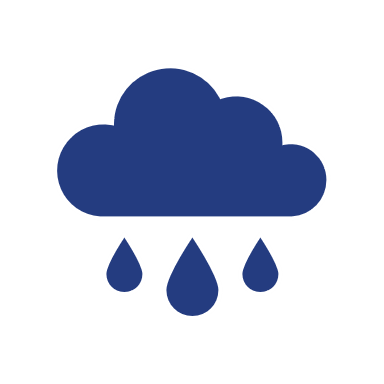 Significant Queue 
(NB at Exit 136, on 4/12)
1hr 19 min|4.6 mi (11:34 am to 12:53pm)
Greatest Delay Cost  (4/12)
$2.6k 
(11am to 1:00pm)
!
NB wrong way-facing vehicle on shoulder on 4/12
 (12:37pm to 1:01pm)
Weekly Work Zone Performance Report
Week of April 9th to April 15th, 2023  8 AM to 5 PM
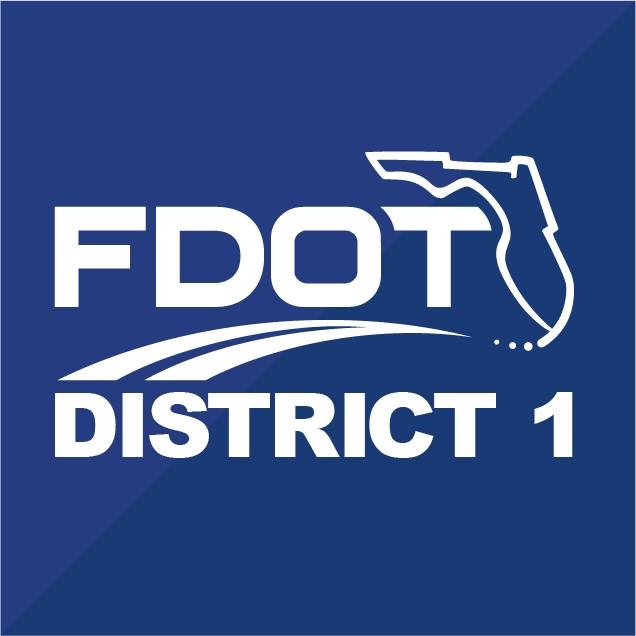 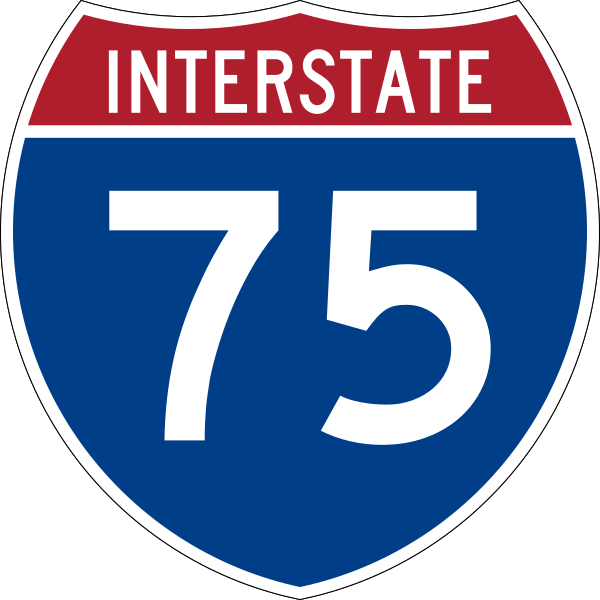 I-75/SR 93 & SR 884/Colonial Blvd. Interchange 
Project No. 413065-1
Construction PM
David Jones 
 (863) 519-2345
Communications
Brian Bollas
(813) 262-8549
Work Zone Performance Metrics
Contributing Factors
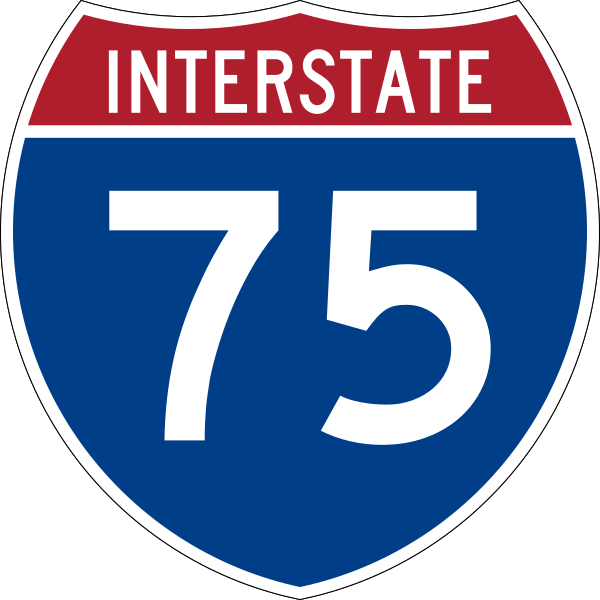 SB


NB
Avg. Daily 
Vehicle Speed
Significant
Queue
Avg. Daily 
Veh.-hr. of Delay
Notable
Weather
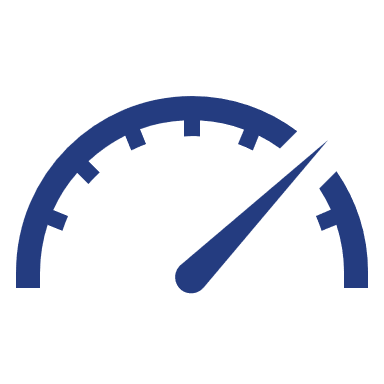 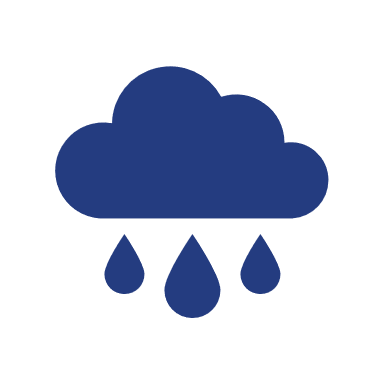 Incidents 
& Events
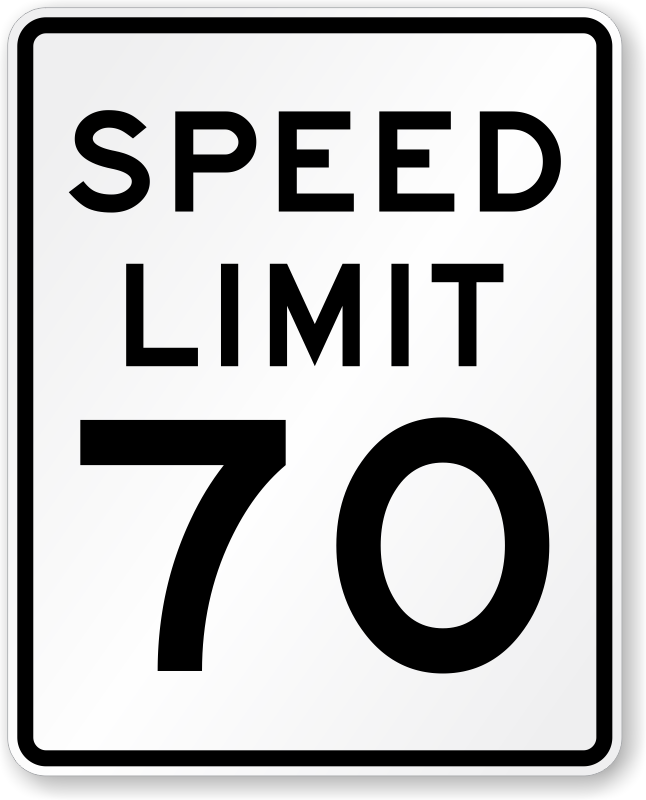 1hr 19min
CONGESTED LENGTH 4.60mi

(occurred NB @ Exit 136 on Apr 12, 2023, from 11:34am to 12:53pm)
NB 72.2mph
(1.94min Travel Time)

SB 71.4mph
(1.85min Travel Time)
Heavy rain caused hazardous driving conditions on 4/12
(11:00am to 1:00pm)
29
22 WITH DURATIONS < 2hr 
7 WITH DURATIONS > 2hr
SR 82/
Exit 138
20min
AVG. DAILY DELAY COST $600
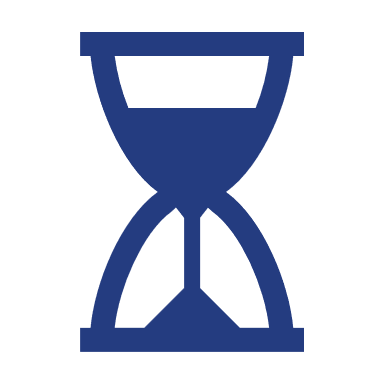 Speed (mph)
WORK 
ZONE
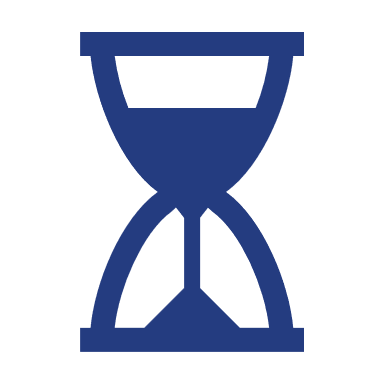 Day-to-Day Performance Metrics Summary
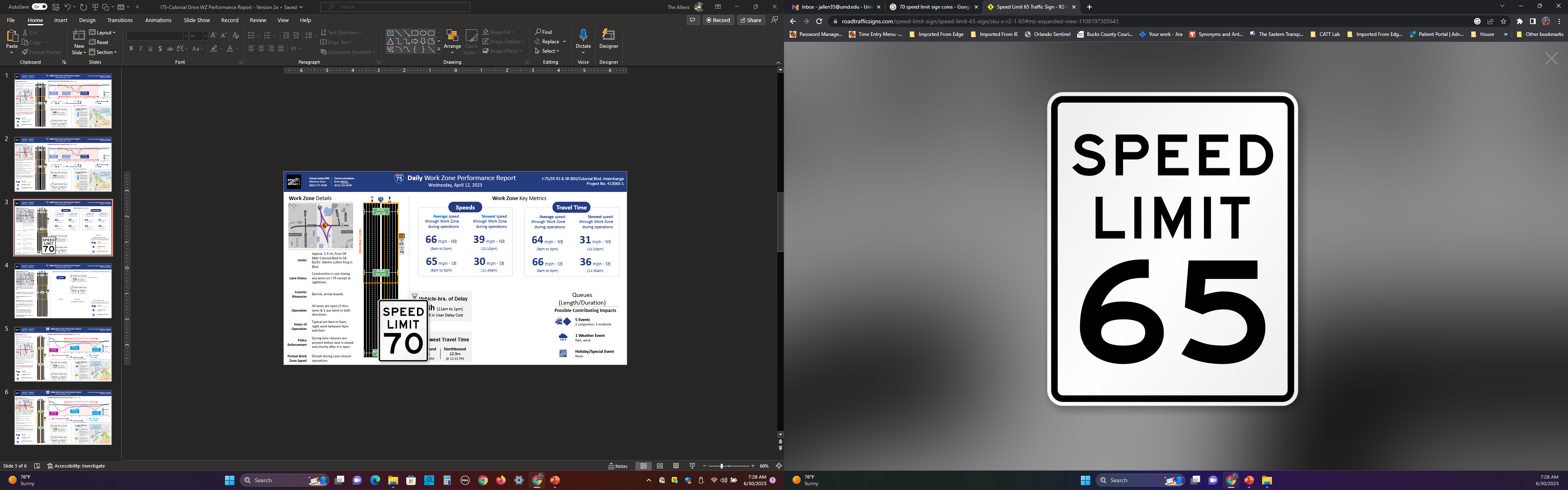 20
30
40
50
60
70
0
- Noteworthy speed reductions
Work Zone Length ~1.5 mi
Hours of Operation: 8 AM to 5 PM
38-29 mph
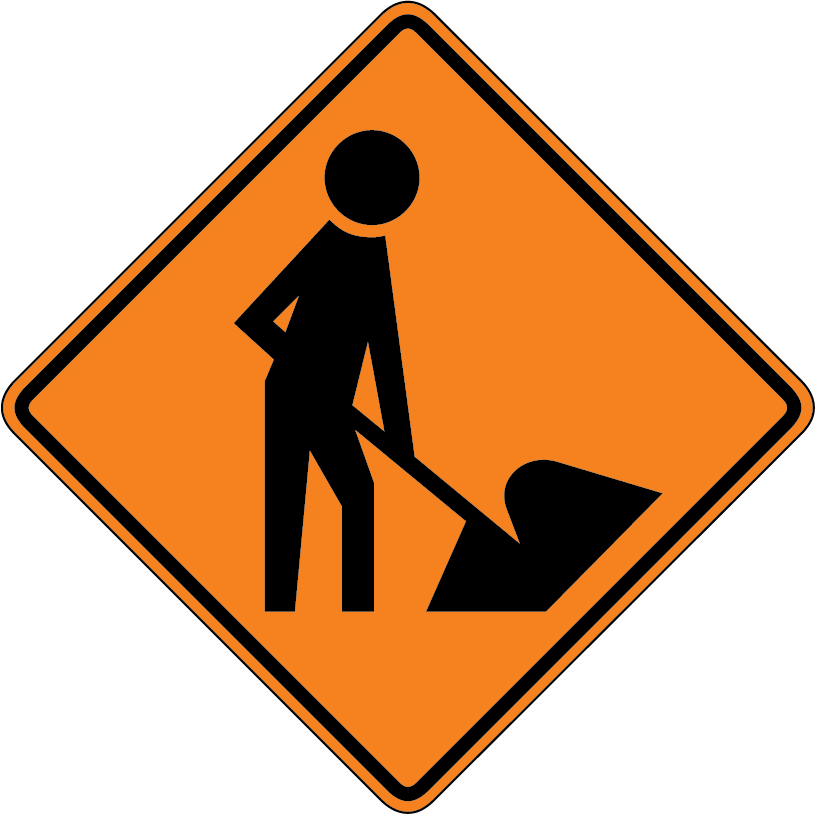 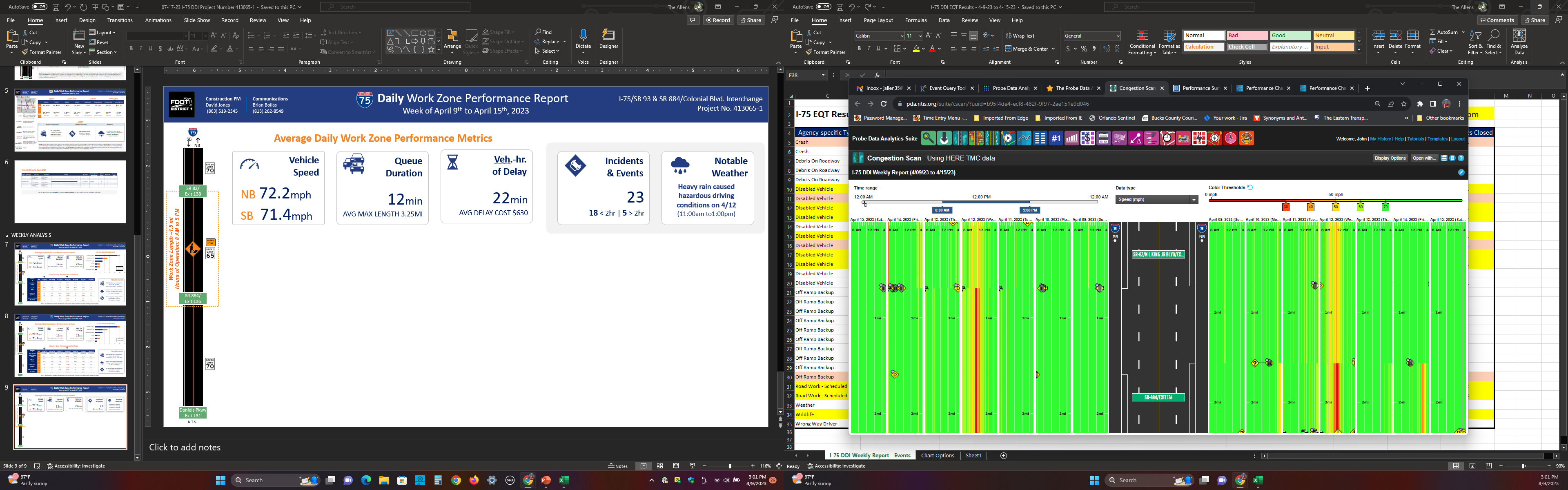 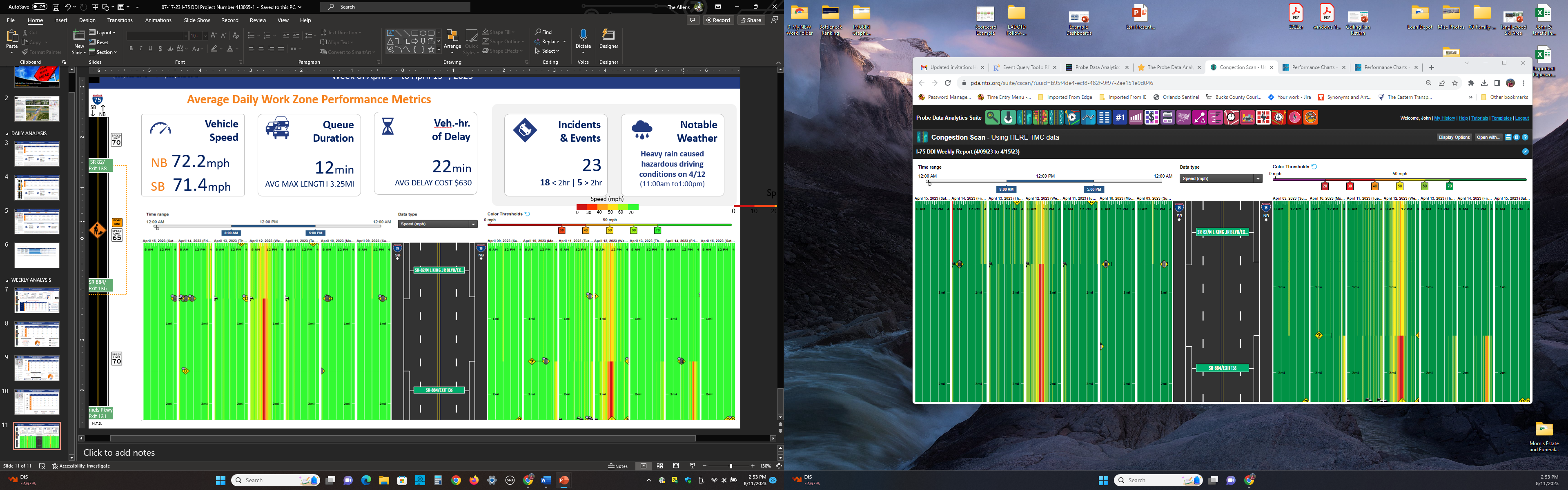 38-39
mph
(7:50-8:10am)
SR 884/
Exit 136
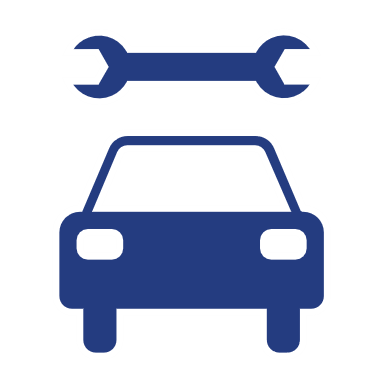 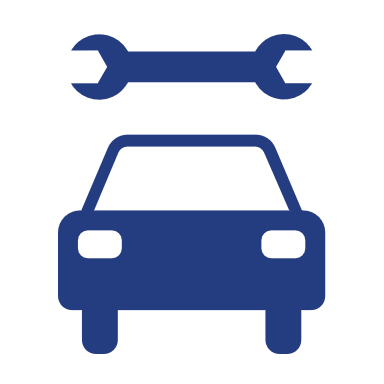 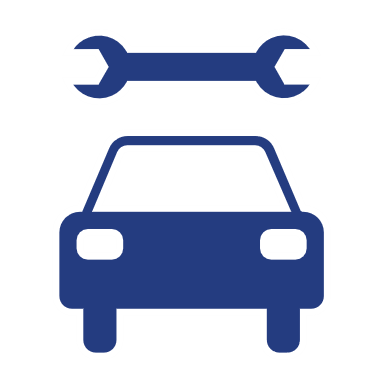 24-28
mph
(11:25-11:45am)
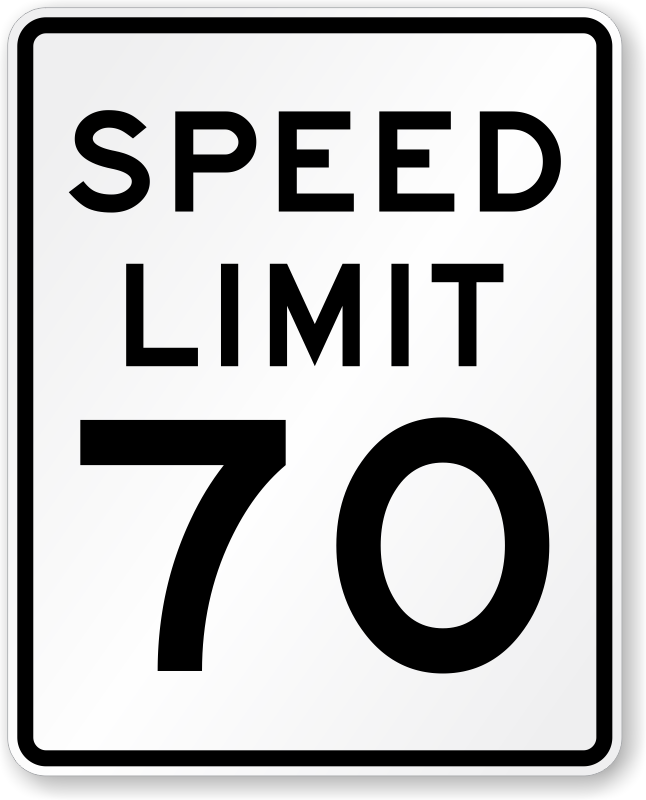 27-29
mph
(12:00-12:35pm)
35-36
mph
(3:10-3:25pm)
!
Daniels Pkwy
Exit 131
N.T.S.
Weekly Work Zone Performance Report
Week of April 9th to April 15th, 2023  8 AM to 5 PM
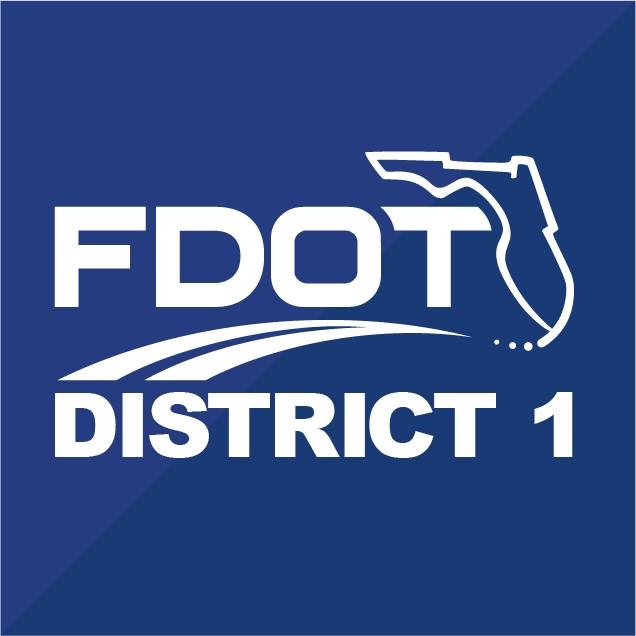 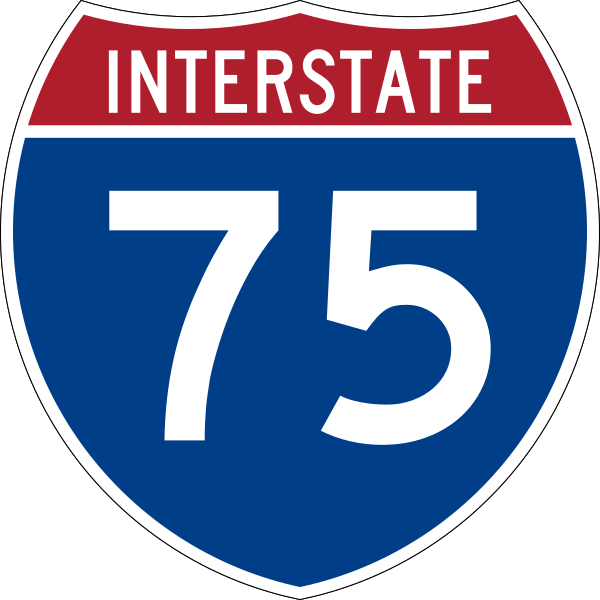 I-75/SR 93 & SR 884/Colonial Blvd. Interchange 
Project No. 413065-1
Construction PM
David Jones 
 (863) 519-2345
Communications
Brian Bollas
(813) 262-8549
Work Zone Details
Work Zone Performance Metrics
Contributing Factors
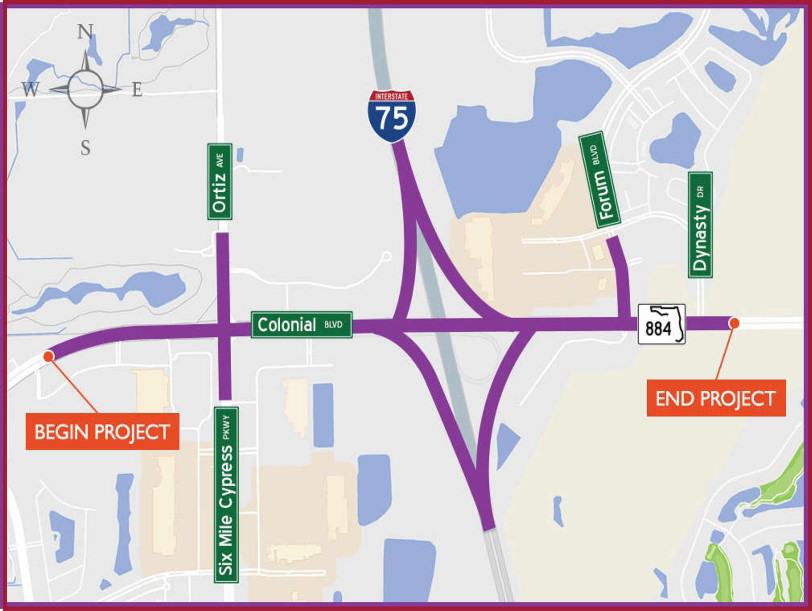 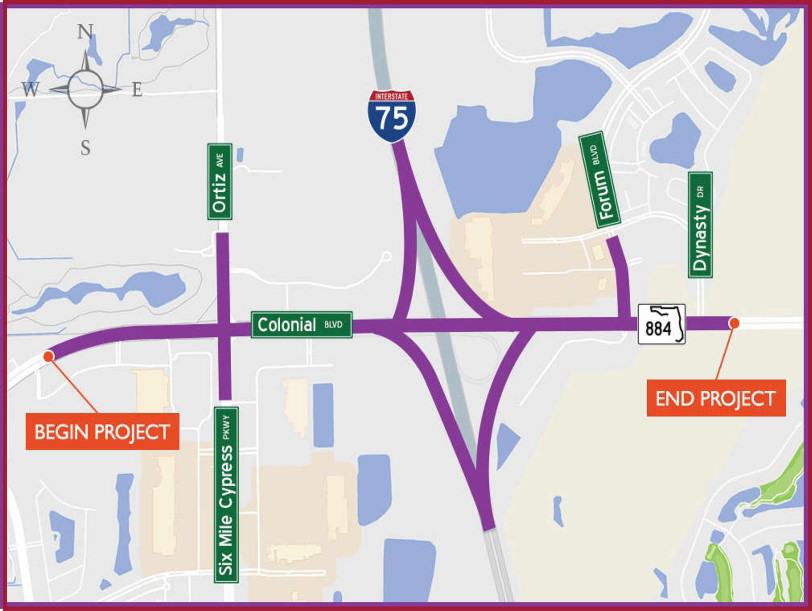 Incidents 
& Events
Notable
Weather
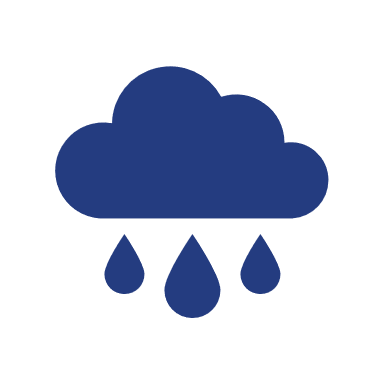 !
Avg. Daily 
Vehicle Speed
Significant
Queue
Avg. Daily 
Veh.-hr. of Delay
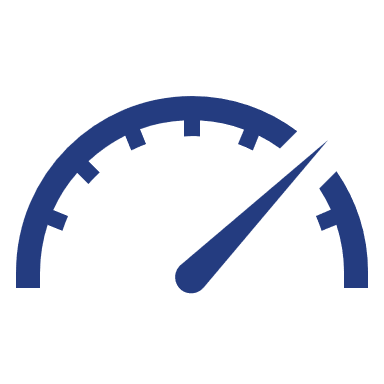 NB 72.2mph
(1.94min Travel Time)

SB 71.4mph
(1.85min Travel Time)
Heavy rain caused hazardous driving conditions on 4/12
(11:00am to 1:00pm)
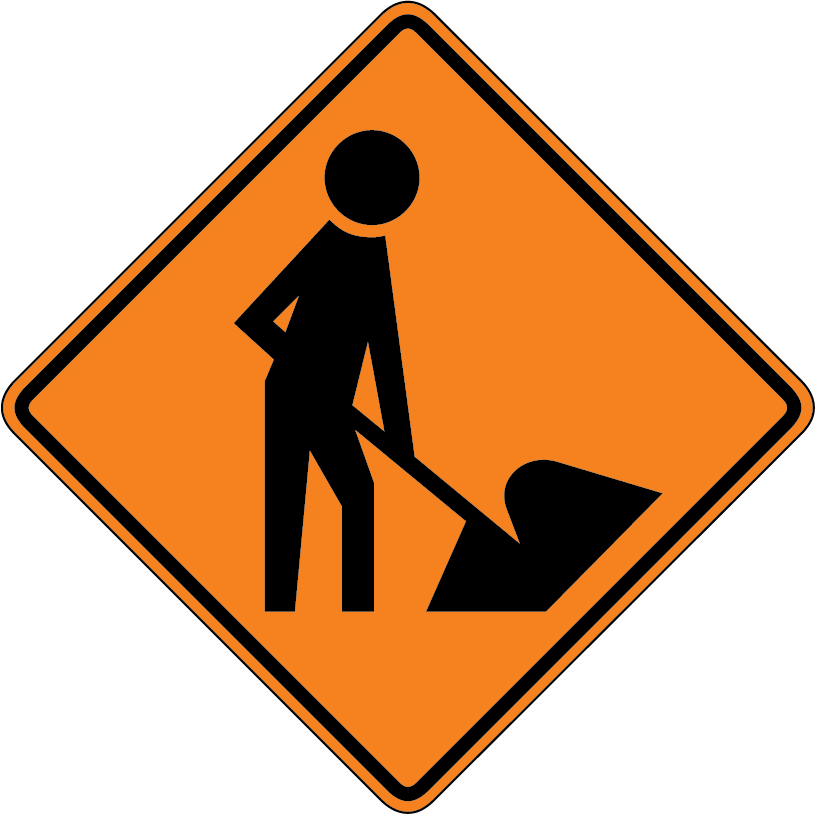 29
22 WITH DURATIONS < 2hr 
7 WITH DURATIONS > 2hr
1hr 19min
CONGESTED LENGTH  4.60mi

(occurred NB @ Exit 136 on Apr 12, 2023, from 11:34am to 12:53pm)
20min
AVG. DAILY DELAY COST $600
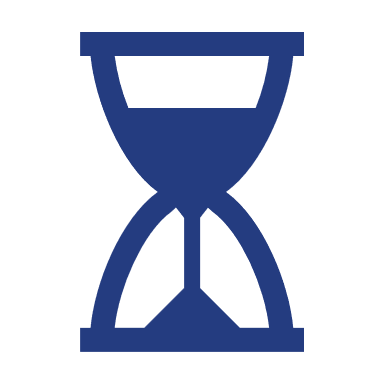 Speed (mph)
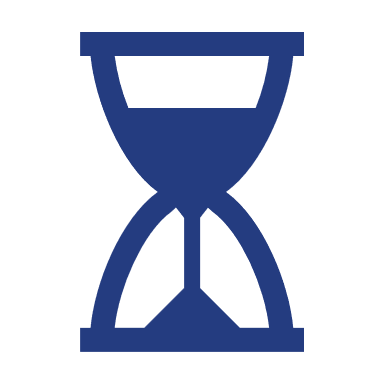 Day-to-Day Performance Metrics Summary
20
30
40
50
60
70
0
- Noteworthy speed reductions
38-39 mph
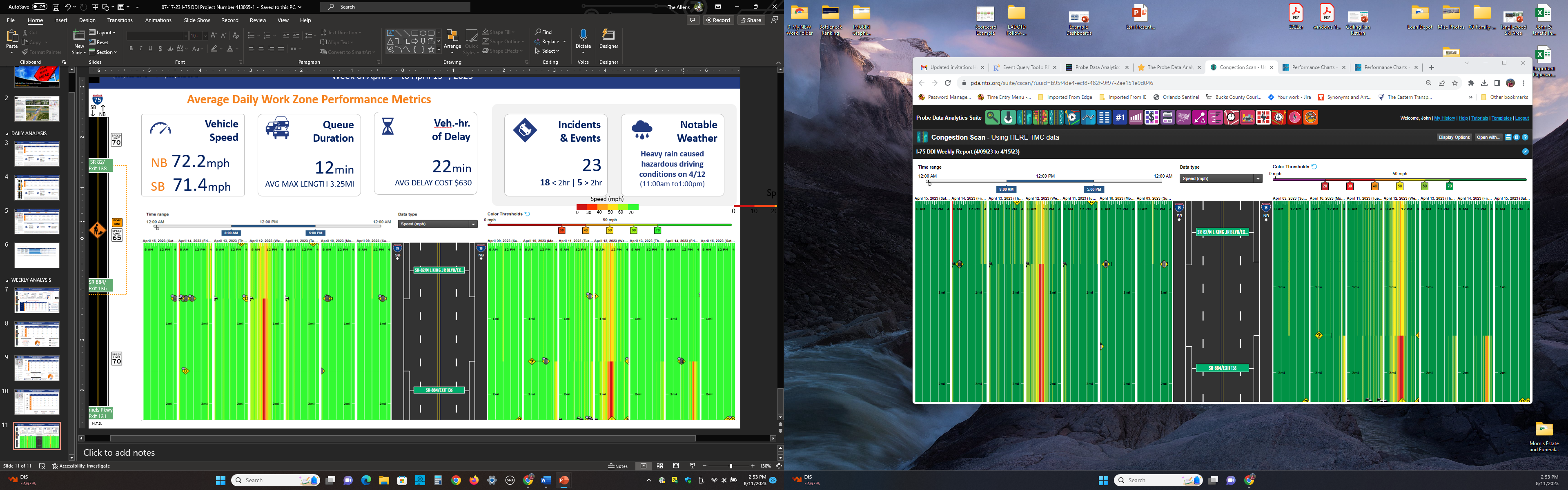 38-39
mph
(7:50-8:10am)
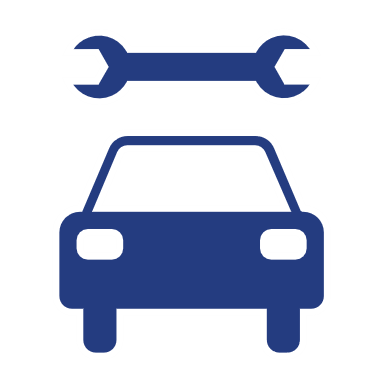 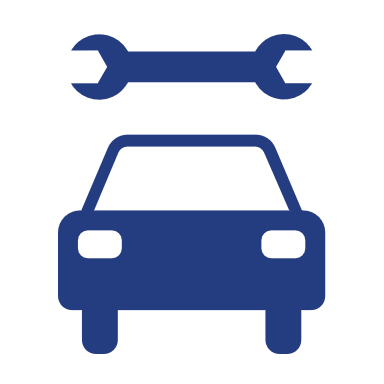 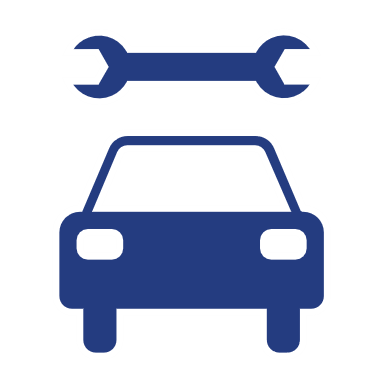 24-28
mph
(11:25-11:45am)
27-29
mph
(12:00-12:35pm)
35-36
mph
(3:10-3:25pm)
Weekly Work Zone Performance Report
Week of April 9th to April 15th, 2023  8 AM to 5 PM
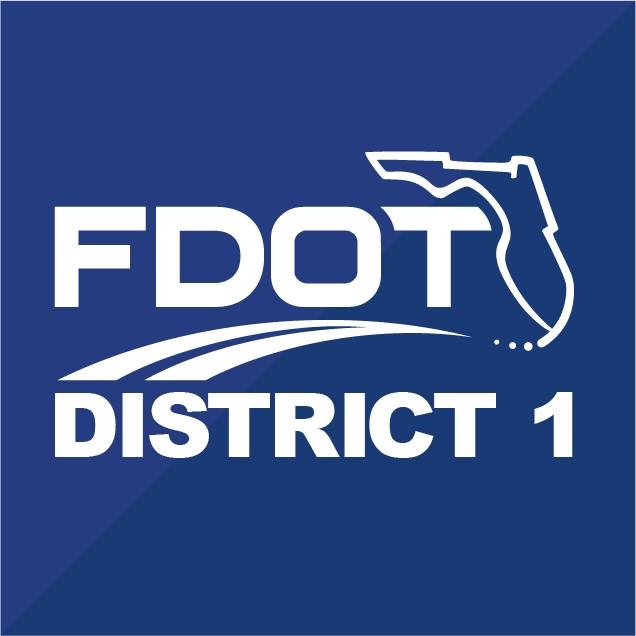 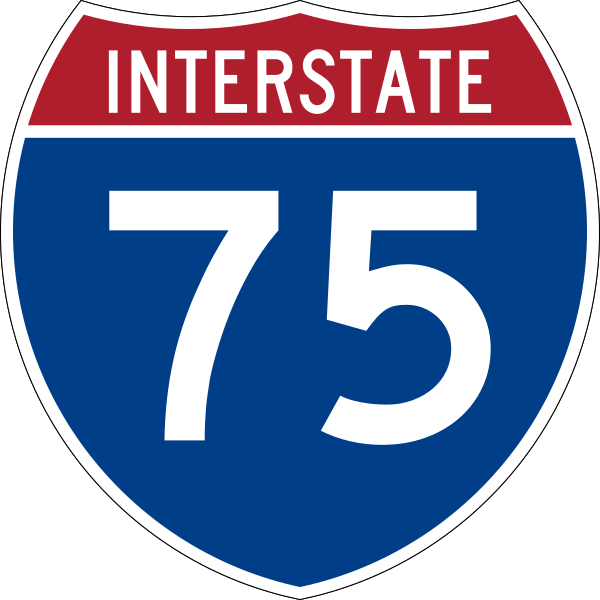 I-75/SR 93 & SR 884/Colonial Blvd. Interchange 
Project No. 413065-1
Construction PM
David Jones 
 (863) 519-2345
Communications
Brian Bollas
(813) 262-8549
Work Zone Performance Metrics
Contributing Factors
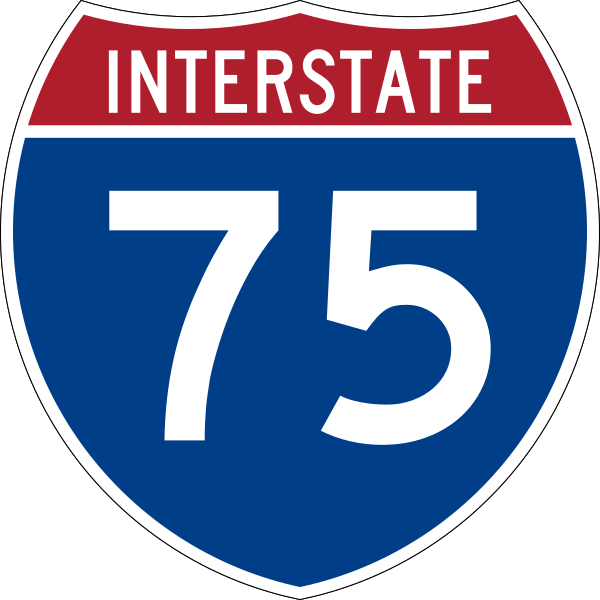 SB


NB
Avg. Daily 
Vehicle Speed
Significant
Queue
Avg. Daily 
Veh.-hr. of Delay
Notable
Weather
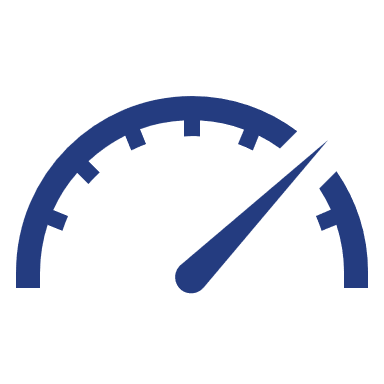 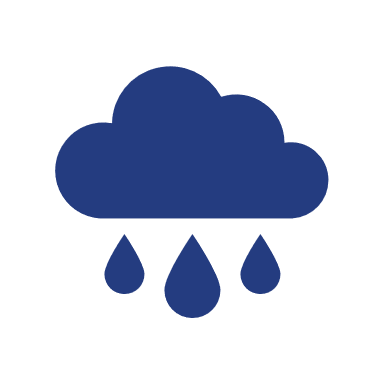 Incidents 
& Events
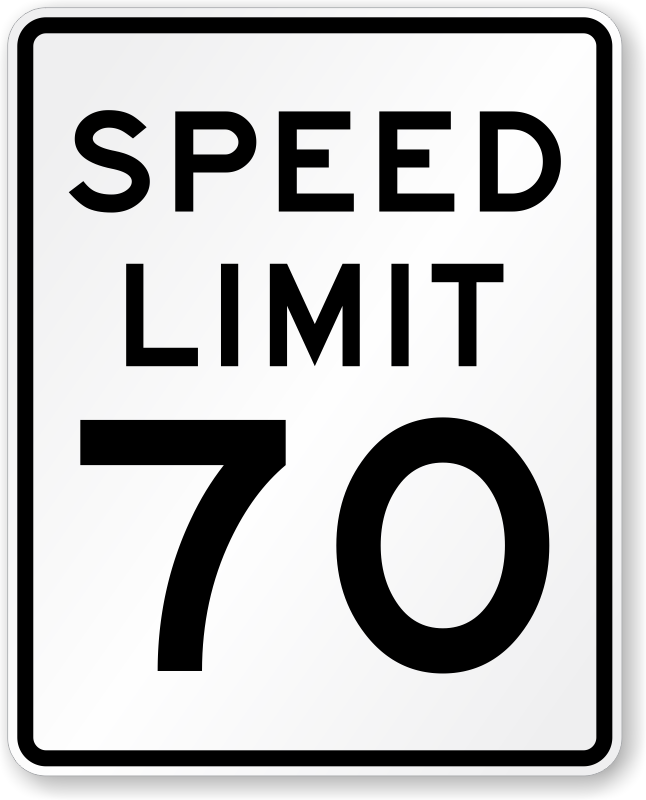 1hr 19min
CONGESTED LENGTH 4.60mi

(occurred NB @ Exit 136 on Apr 12, 2023, from 11:34am to 12:53pm)
NB 72.2mph
(1.94min Travel Time)

SB 71.4mph
(1.85min Travel Time)
Heavy rain caused hazardous driving conditions on 4/12
(11:00am to 1:00pm)
24
20 WITH DURATIONS < 2hr 
4 WITH DURATIONS > 2hr
SR 82/
Exit 138
20hr
AVG. DAILY DELAY COST $600
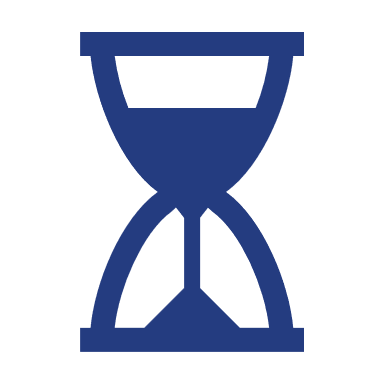 Comparative Speed (%)
WORK 
ZONE
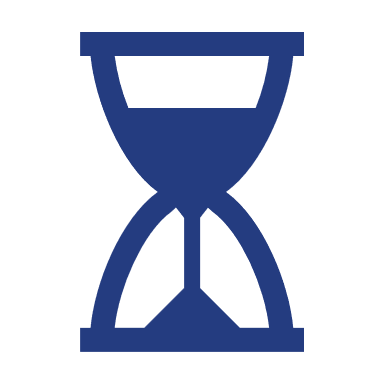 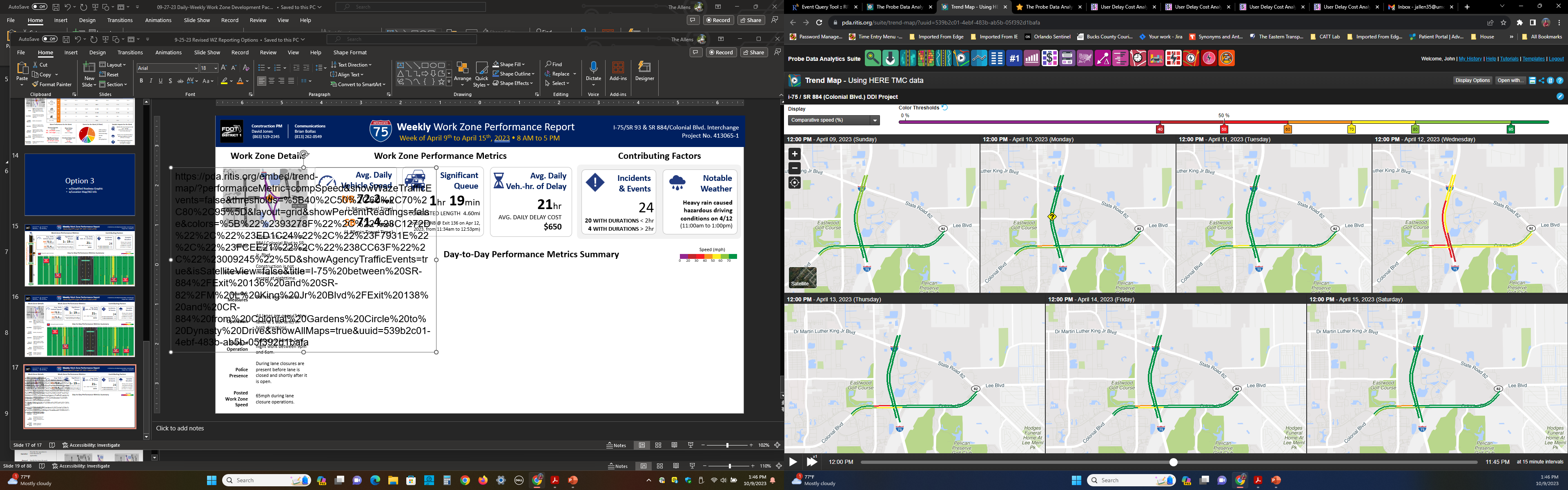 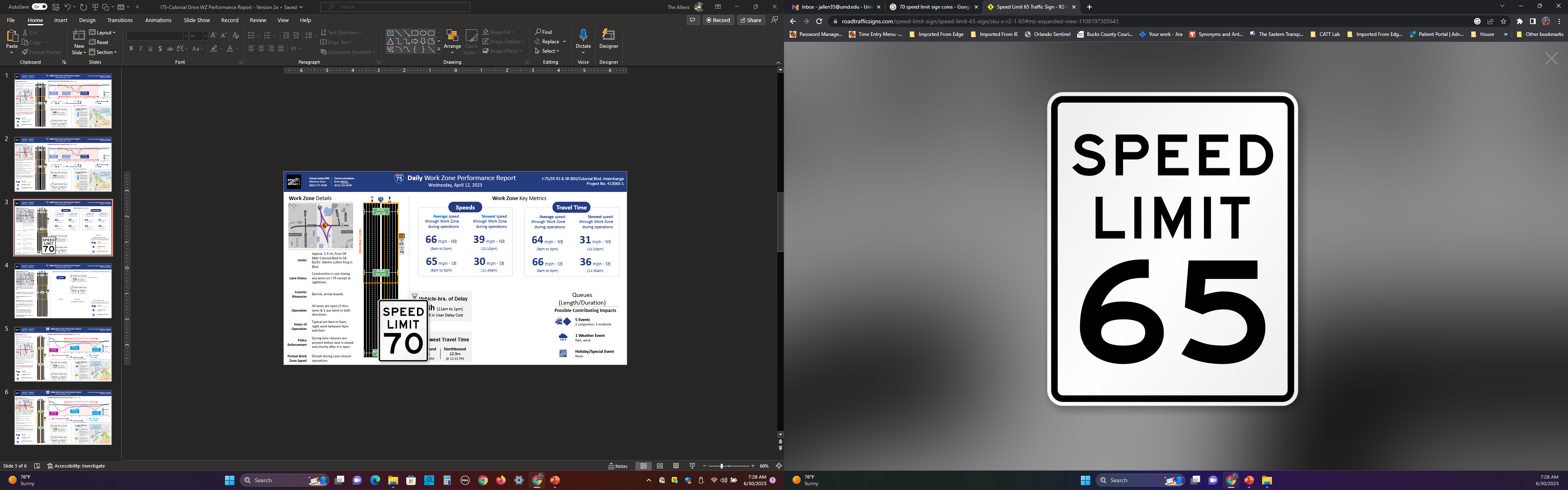 40
50
60
70
80
95
0
Day-to-Day Comparative Speed Summary
Work Zone Length ~1.5 mi
Hours of Operation: 8 AM to 5 PM
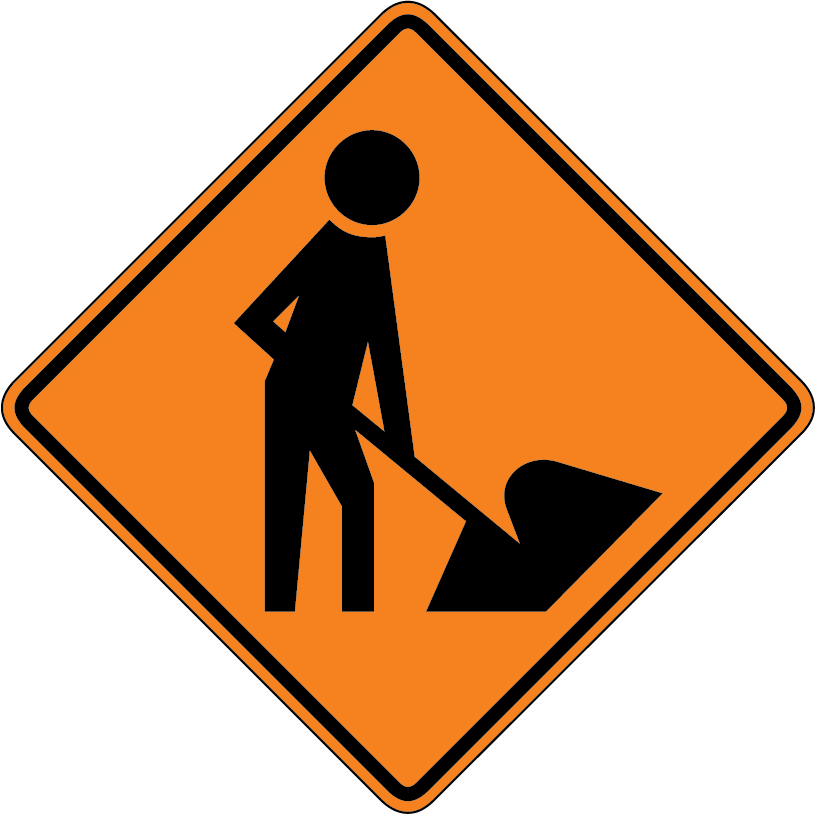 Comparative Speed — Measured speed as a percentage of the historical average speed for this time of day and day of week.

Click here to open Trend Map (Light) to explore results.
SR 884/
Exit 136
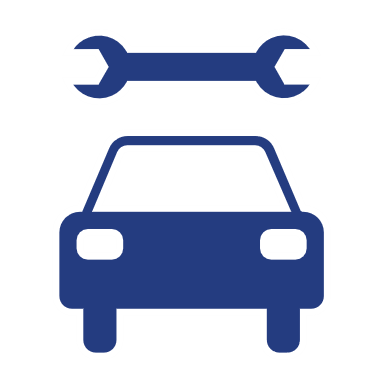 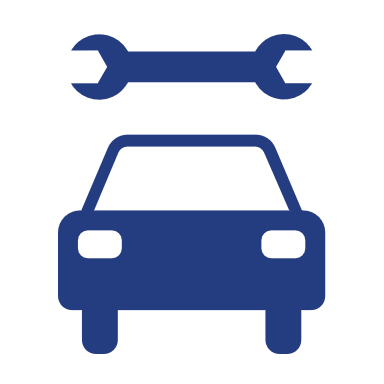 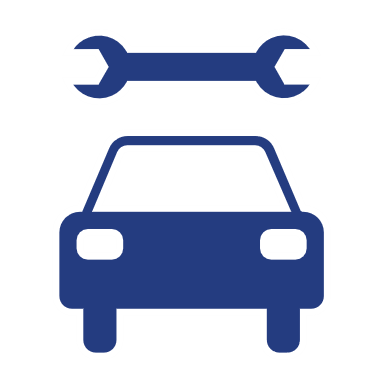 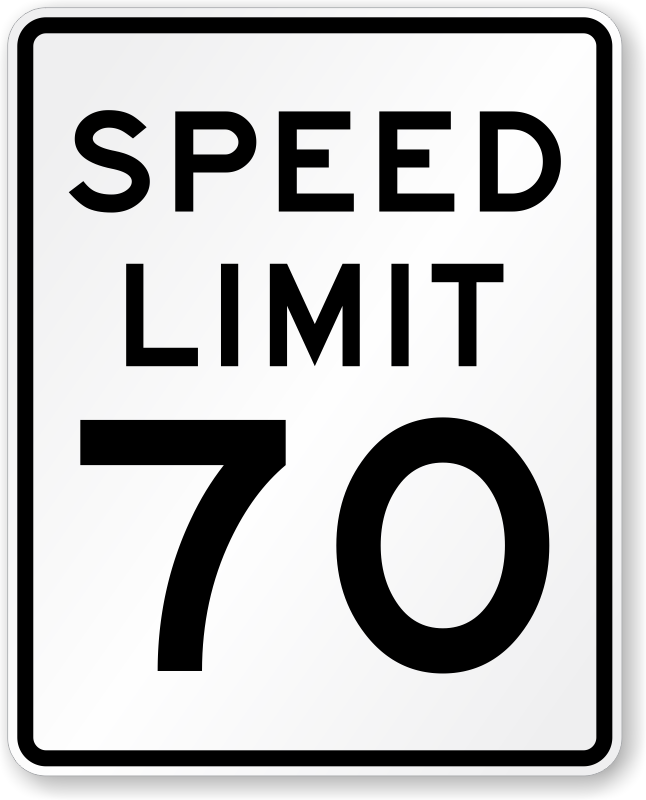 !
Daniels Pkwy
Exit 131
N.T.S.
Weekly Work Zone Performance Report
Week of April 9th to April 15th, 2023  8 AM to 5 PM
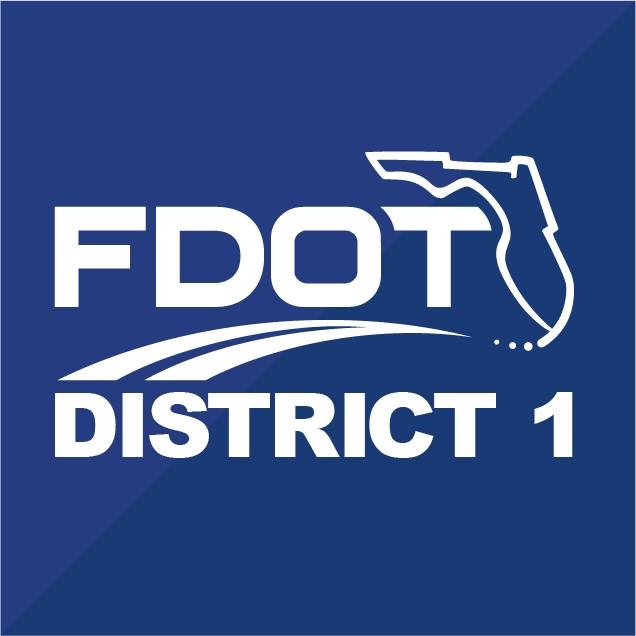 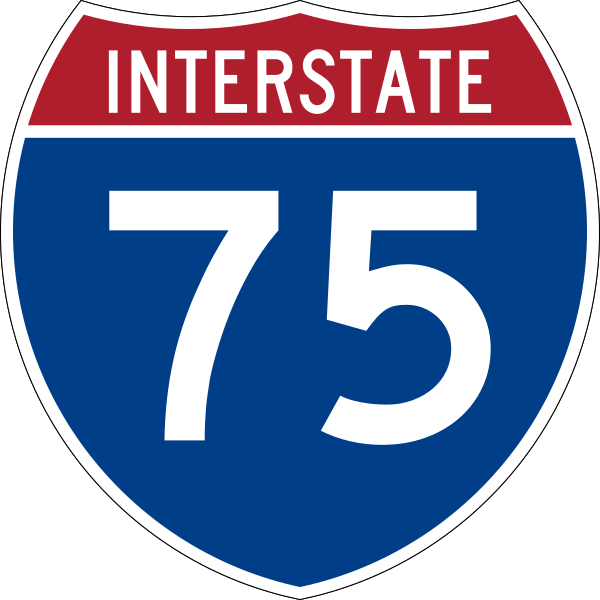 I-75/SR 93 & SR 884/Colonial Blvd. Interchange 
Project No. 413065-1
Construction PM
David Jones 
 (863) 519-2345
Communications
Brian Bollas
(813) 262-8549
Work Zone Details
Work Zone Performance Metrics
Contributing Factors
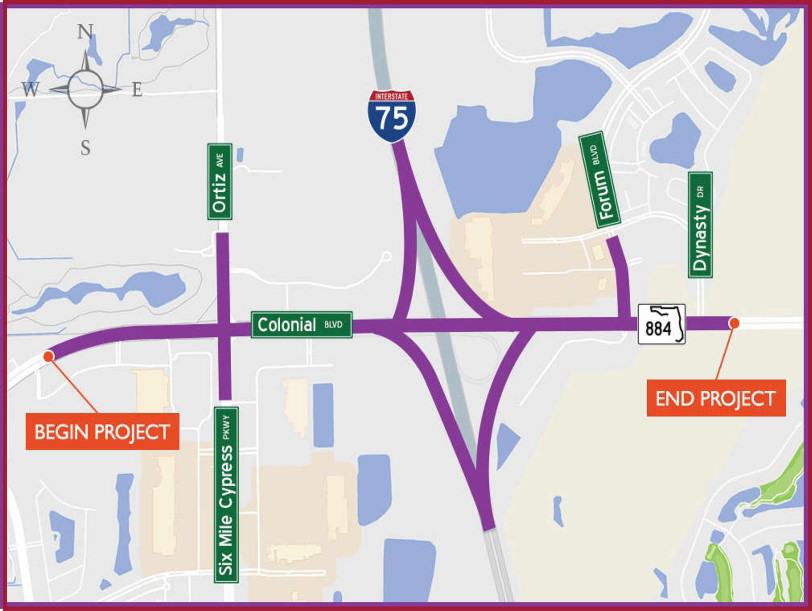 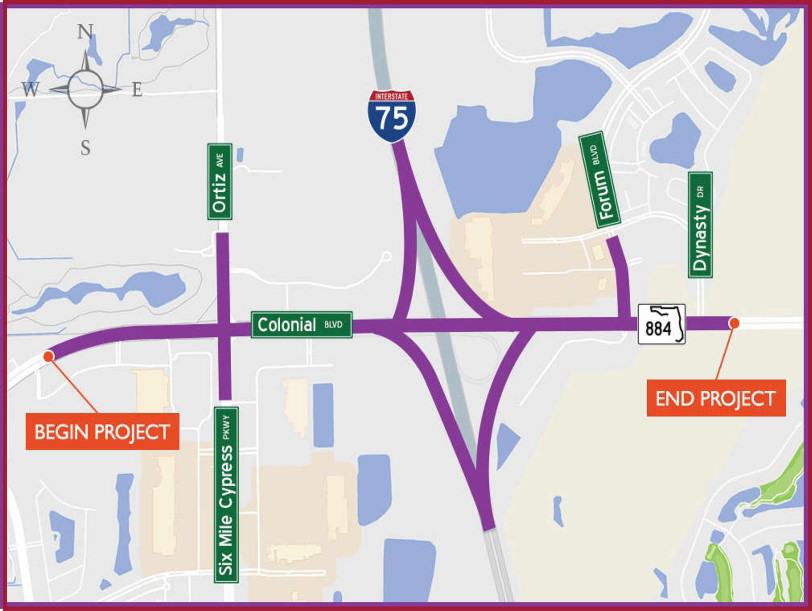 Significant
Queue
Avg. Daily 
Veh.-hr. of Delay
Incidents 
& Events
Notable
Weather
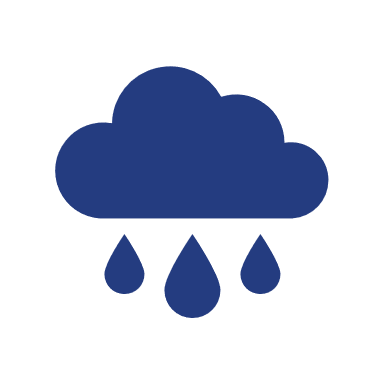 Avg. Daily 
Vehicle Speed
!
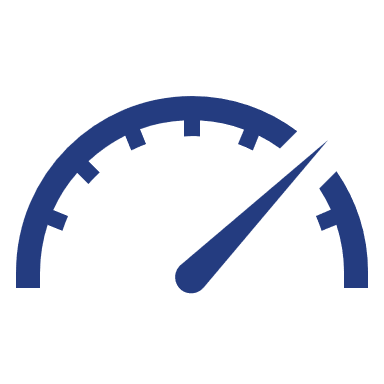 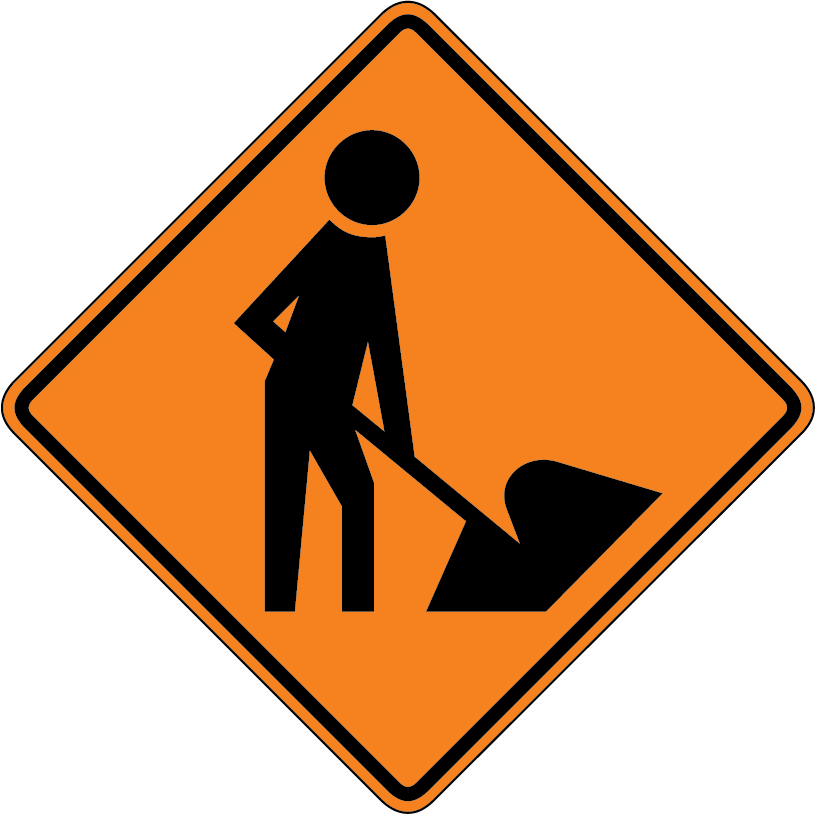 1hr 19min
CONGESTED LENGTH  4.60mi

(occurred NB @ Exit 136 on Apr 12, 2023, from 11:34am to 12:53pm)
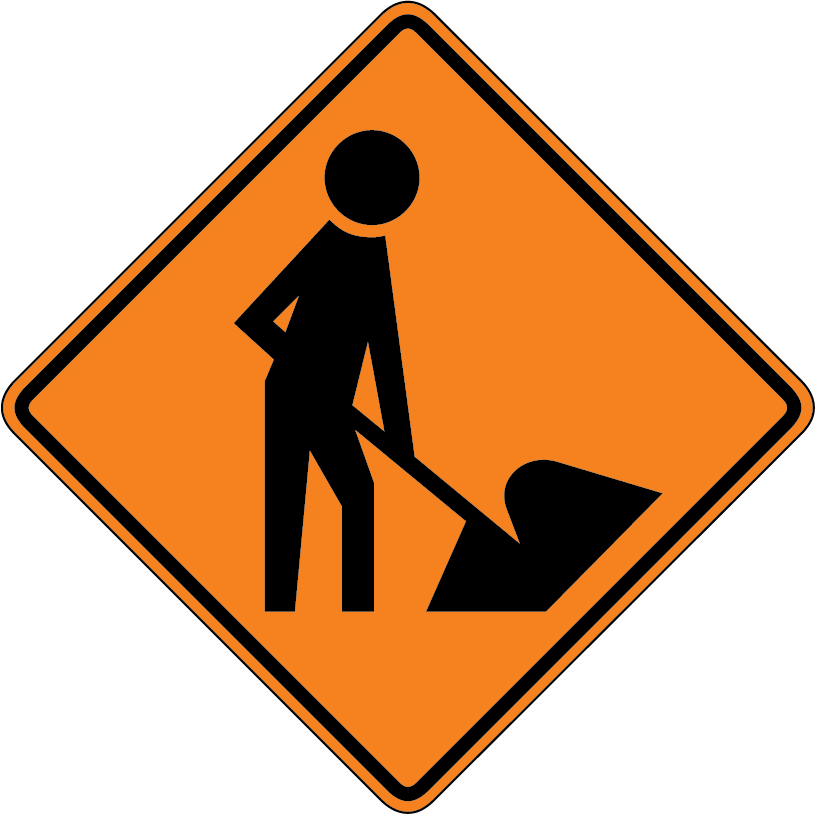 NB 72.2mph
(1.94min Travel Time)

SB 71.4mph
(1.85min Travel Time)
Heavy rain caused hazardous driving conditions on 4/12
(11:00am to 1:00pm)
24
20 WITH DURATIONS < 2hr 
4 WITH DURATIONS > 2hr
20hr
AVG. DAILY DELAY COST $600
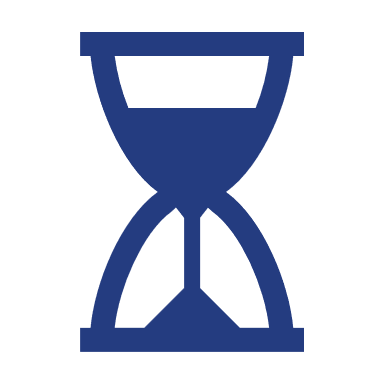 Comparative Speed (%)
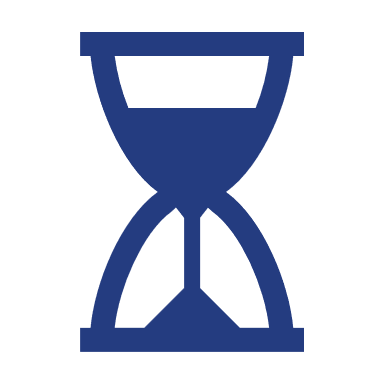 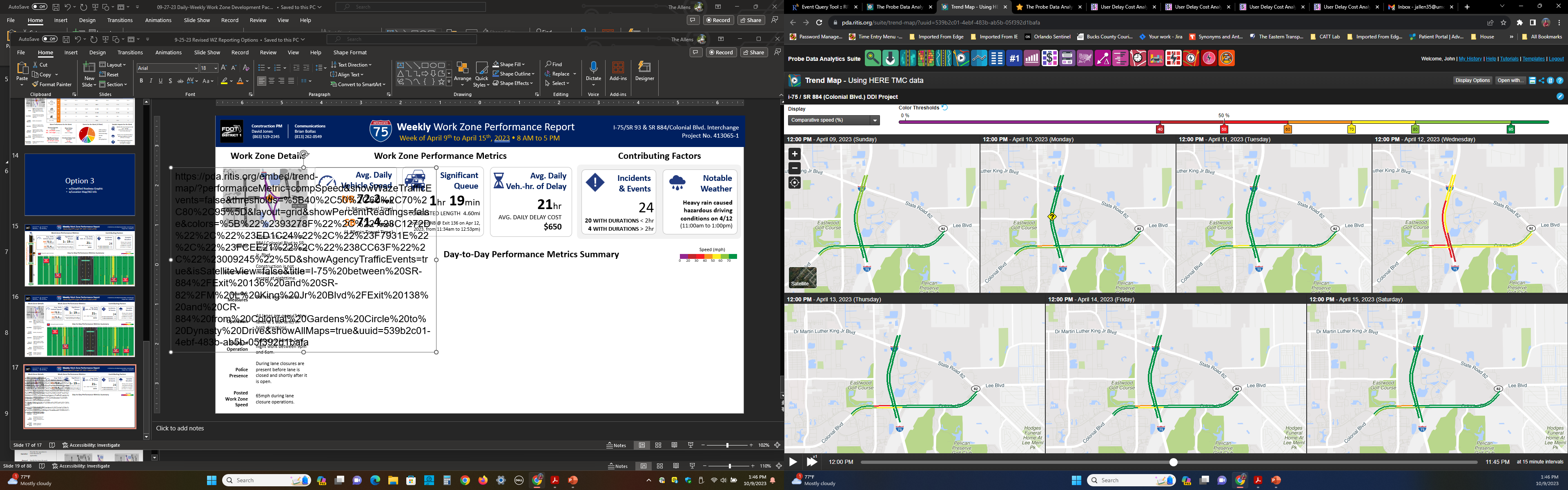 40
50
60
70
80
95
0
Day-to-Day Comparative Speed Summary
Comparative Speed — Measured speed as a percentage of the historical average speed for this time of day and day of week.

Click here to open Trend Map (Light) to explore results.
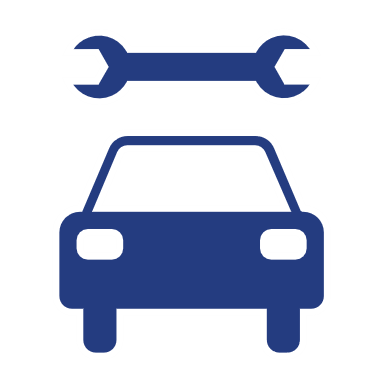 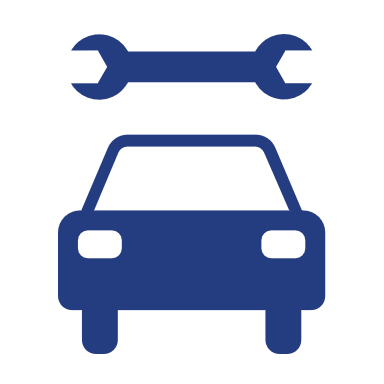 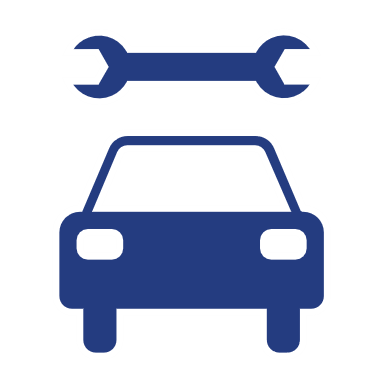